ΤΕΧΝΟΛΟΓΙΑ
Έρευνα & Πειραματισμός
Γ’ΓΥΜΝΑΣΙΟΥ
ΔΕΚΕΜΒΡΙΟΣ 2017
ΠΕΡΙΕΧΟΜΕΝΑ
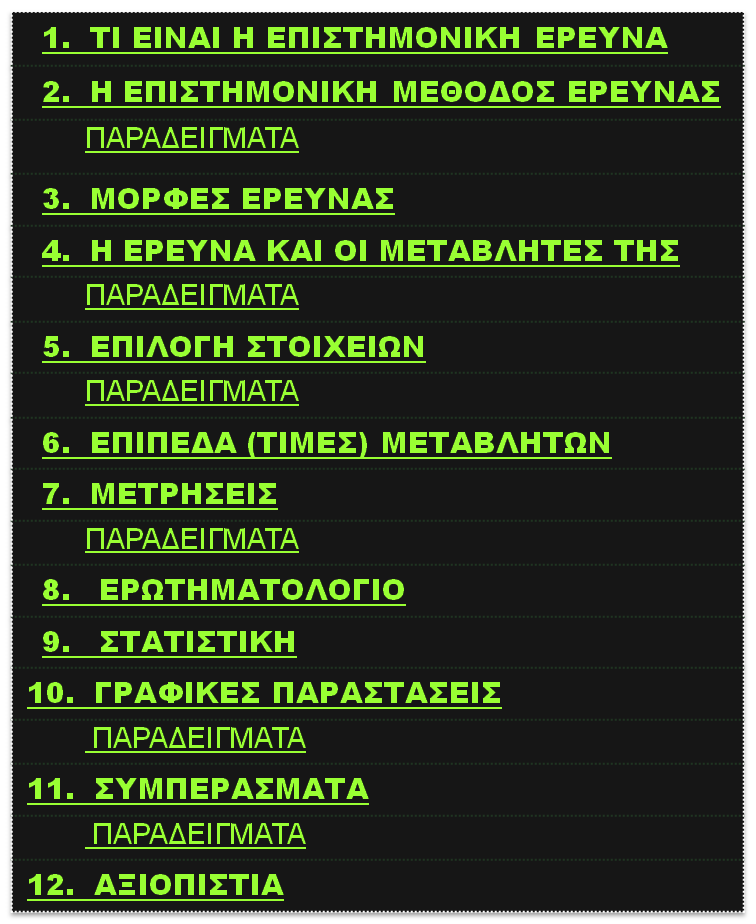 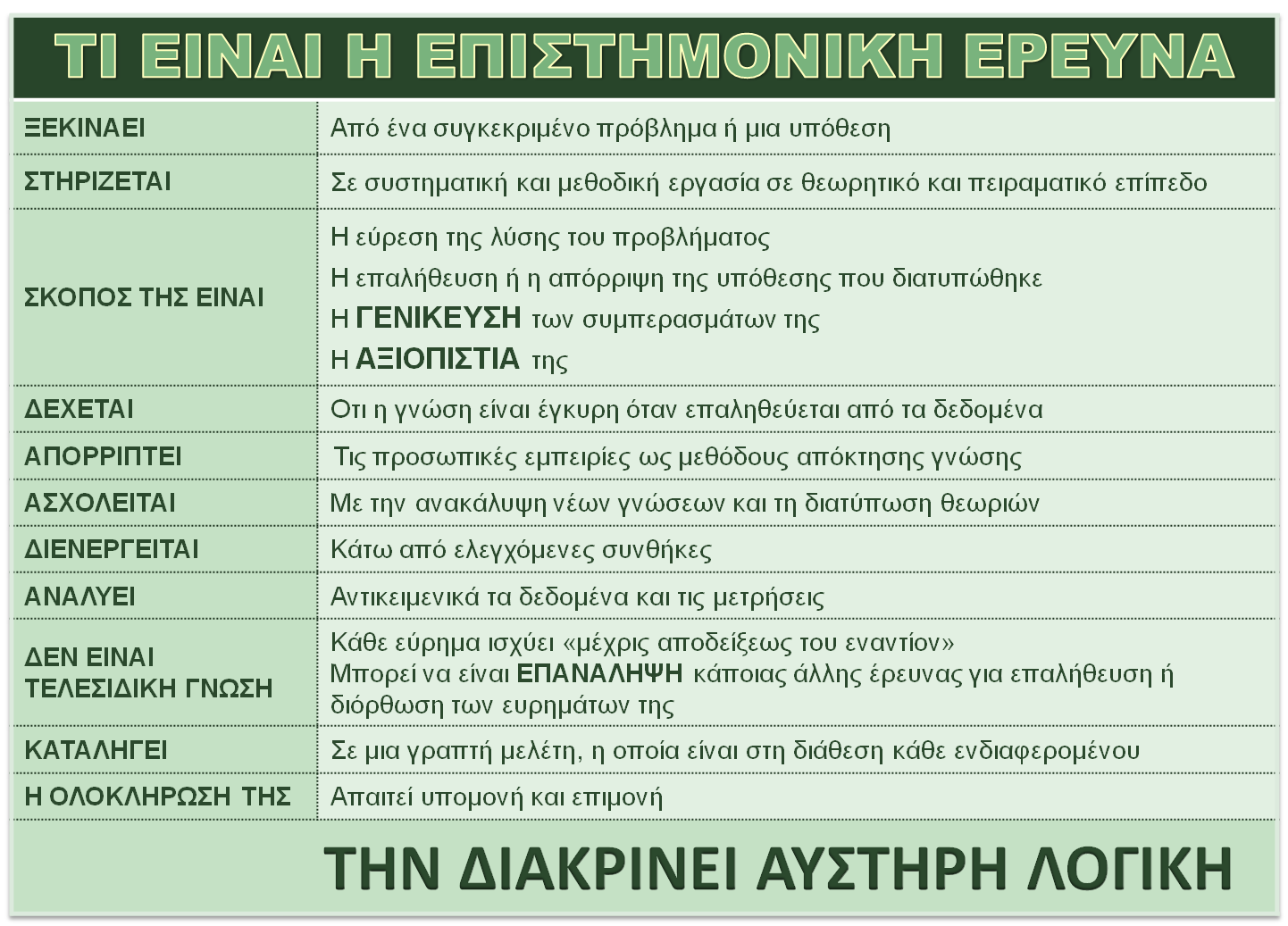 ΕΠΙΣΤΗΜΟΝΙΚΗ
ΜΕΘΟΔΟΣ
ΕΡΕΥΝΑΣ
Προσδιορισμός του προβλήματος
σαφής διατύπωση των ερωτημάτων
Συλλογή δεδομένων
Ανάλυση δεδομένων
Διατύπωση της υπόθεσης
Πειραματισμός
Συμπεράσματα
Δοκιμαστική εφαρμογή
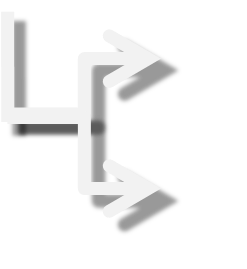 Επιτυχής: επιβεβαίωση της υπόθεσης=λύση
Ανεπιτυχής: επαναδιατύπωση της υπόθεσης
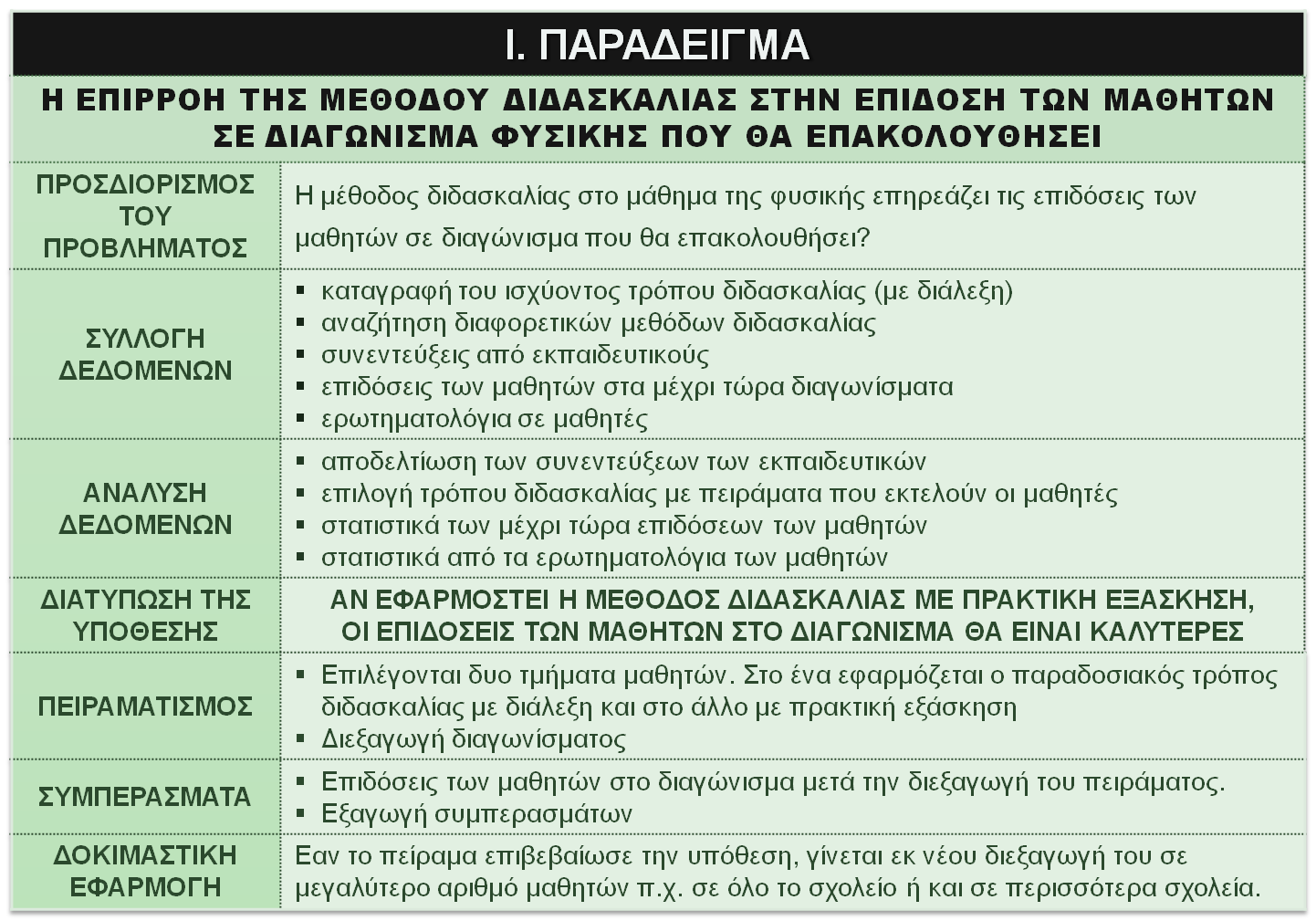 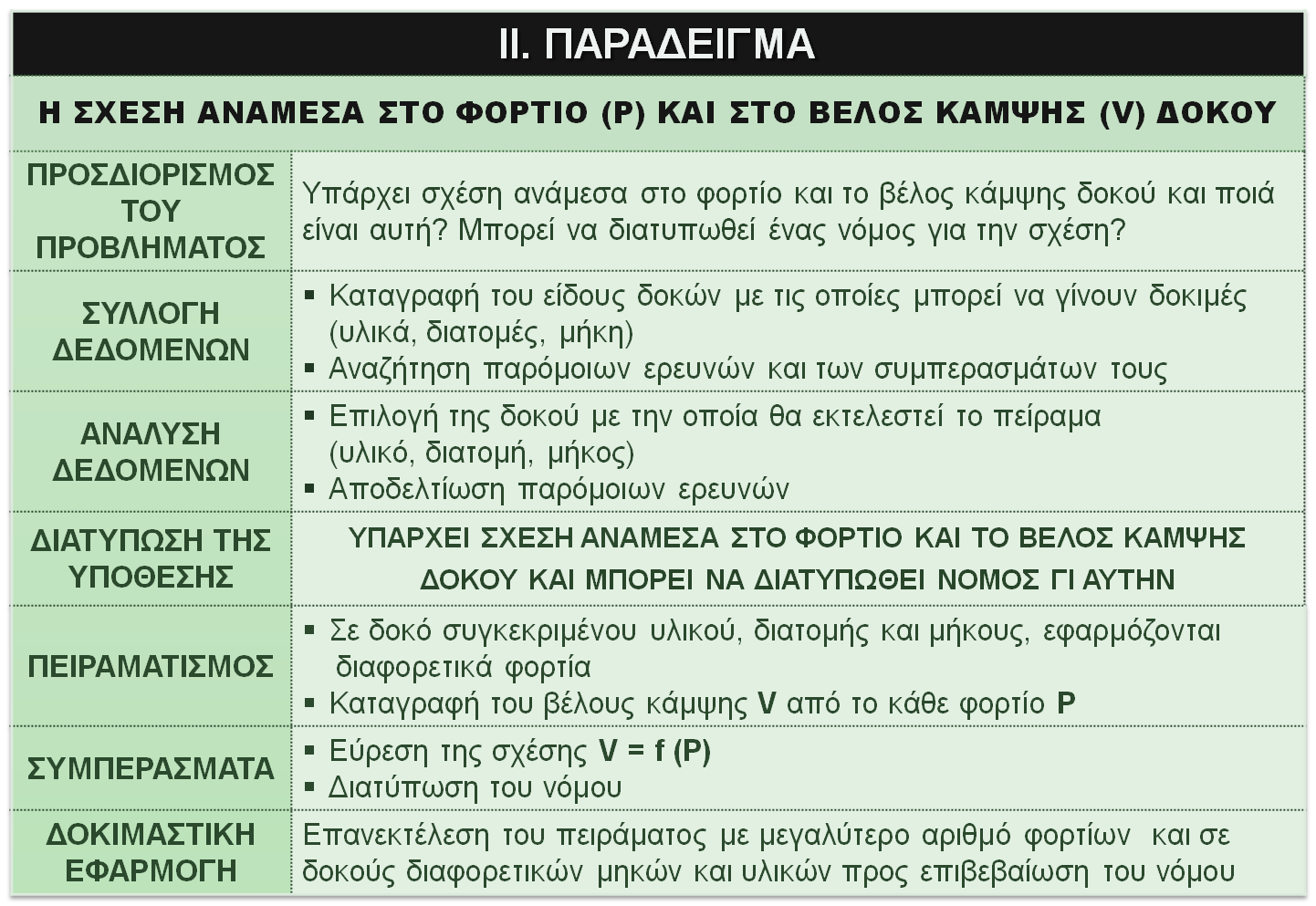 ΜΟΡΦΕΣ ΕΡΕΥΝΑΣ
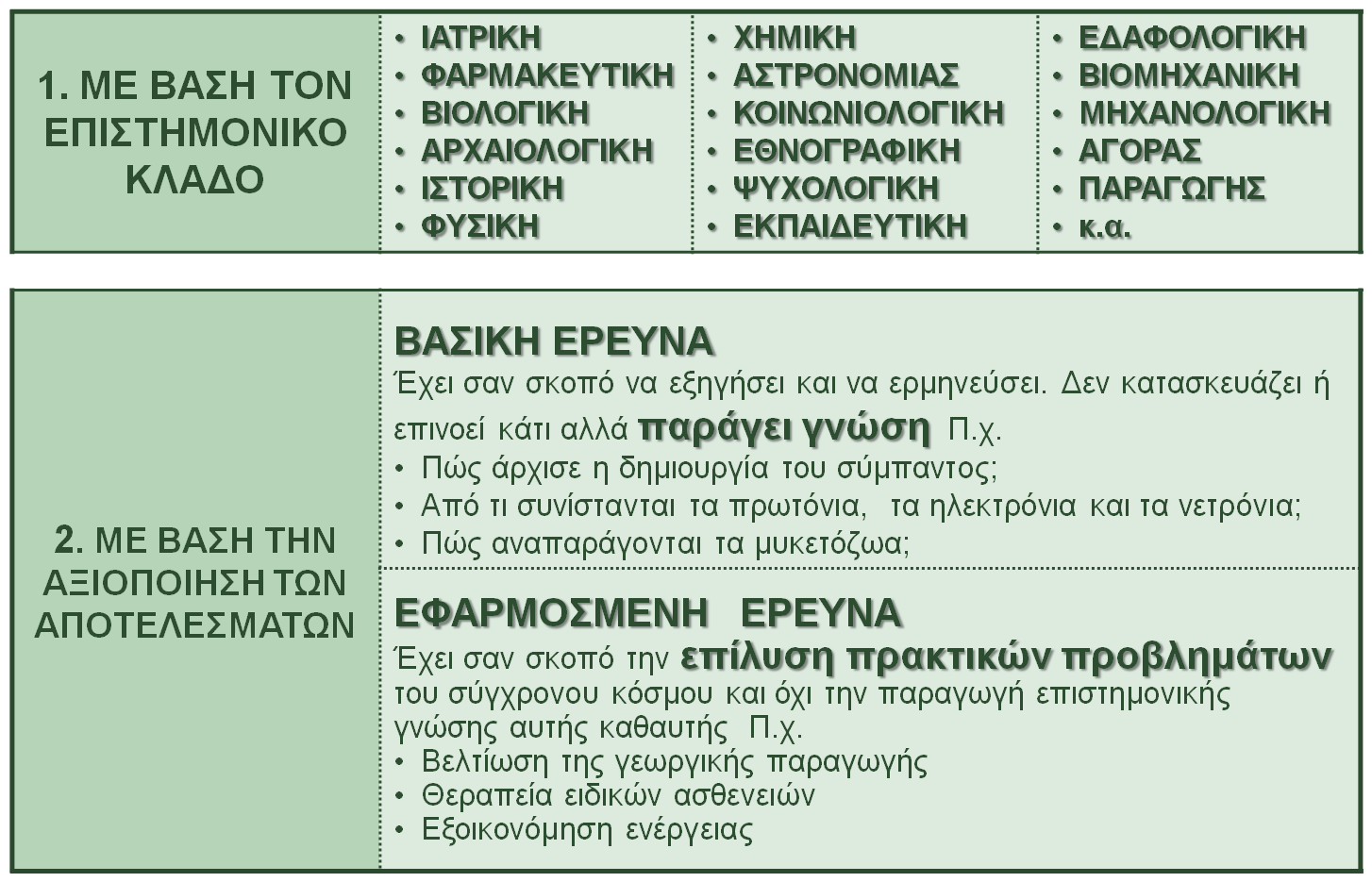 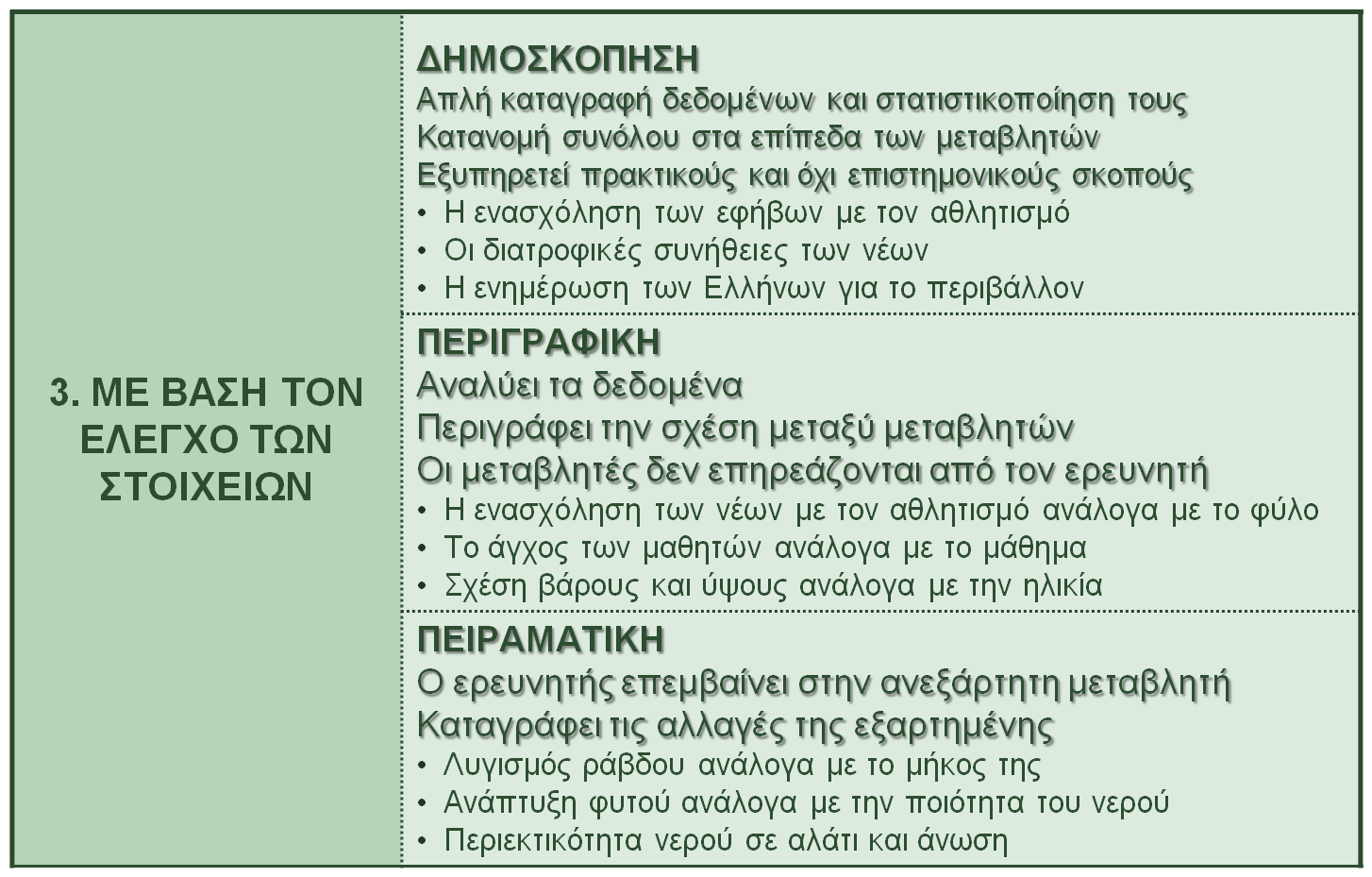 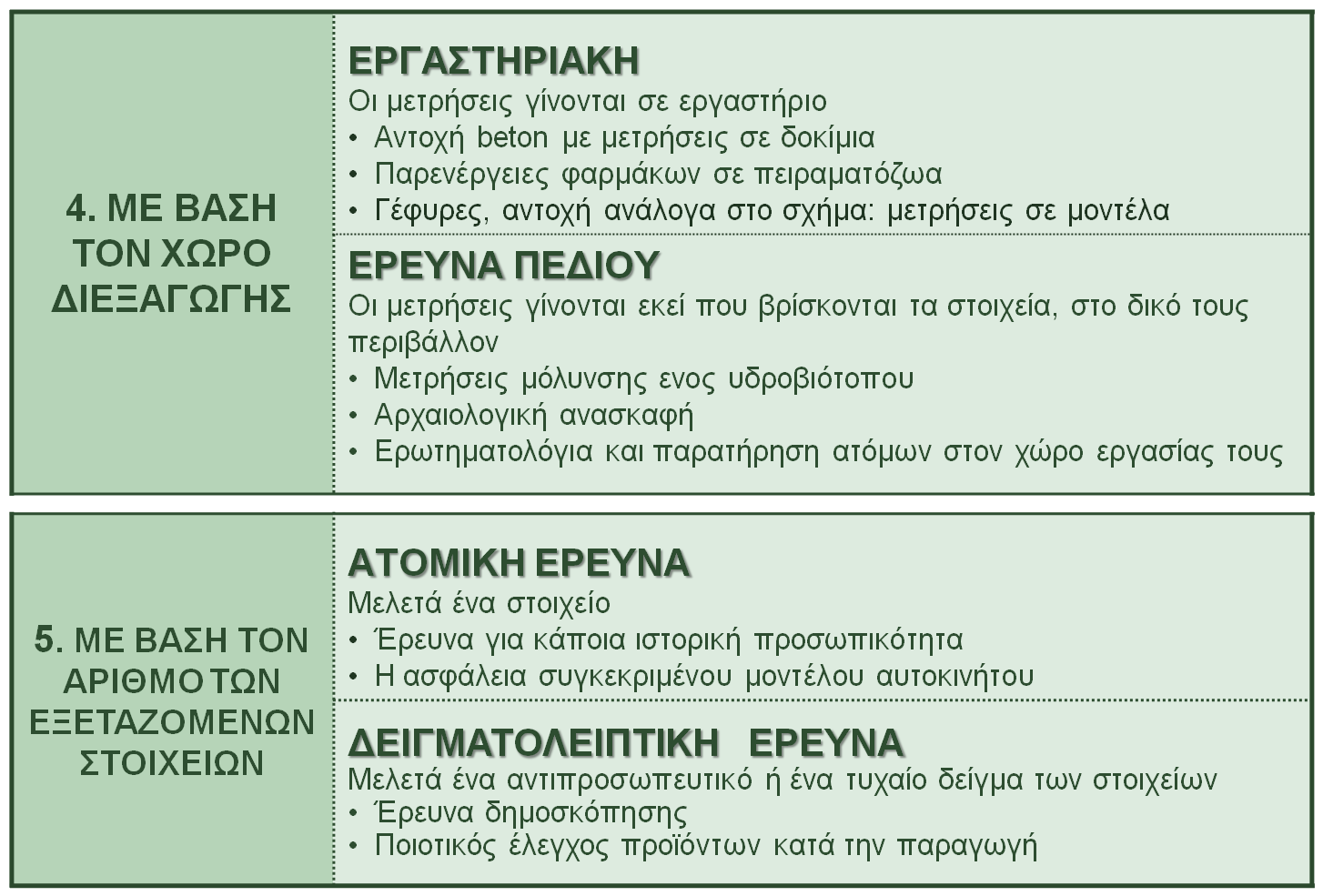 Η ΕΡΕΥΝΑ & ΟΙ ΜΕΤΑΒΛΗΤΕΣ ΤΗΣ
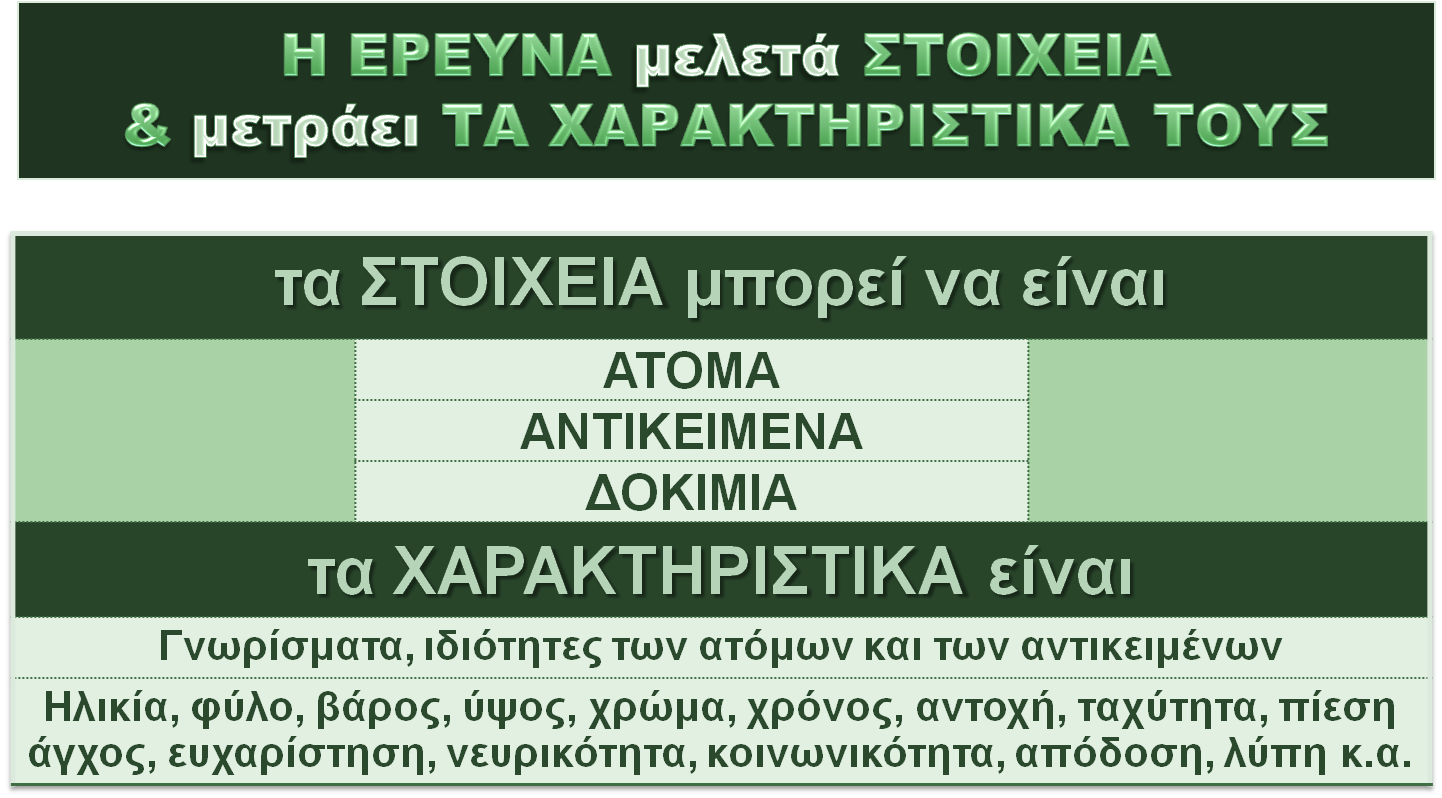 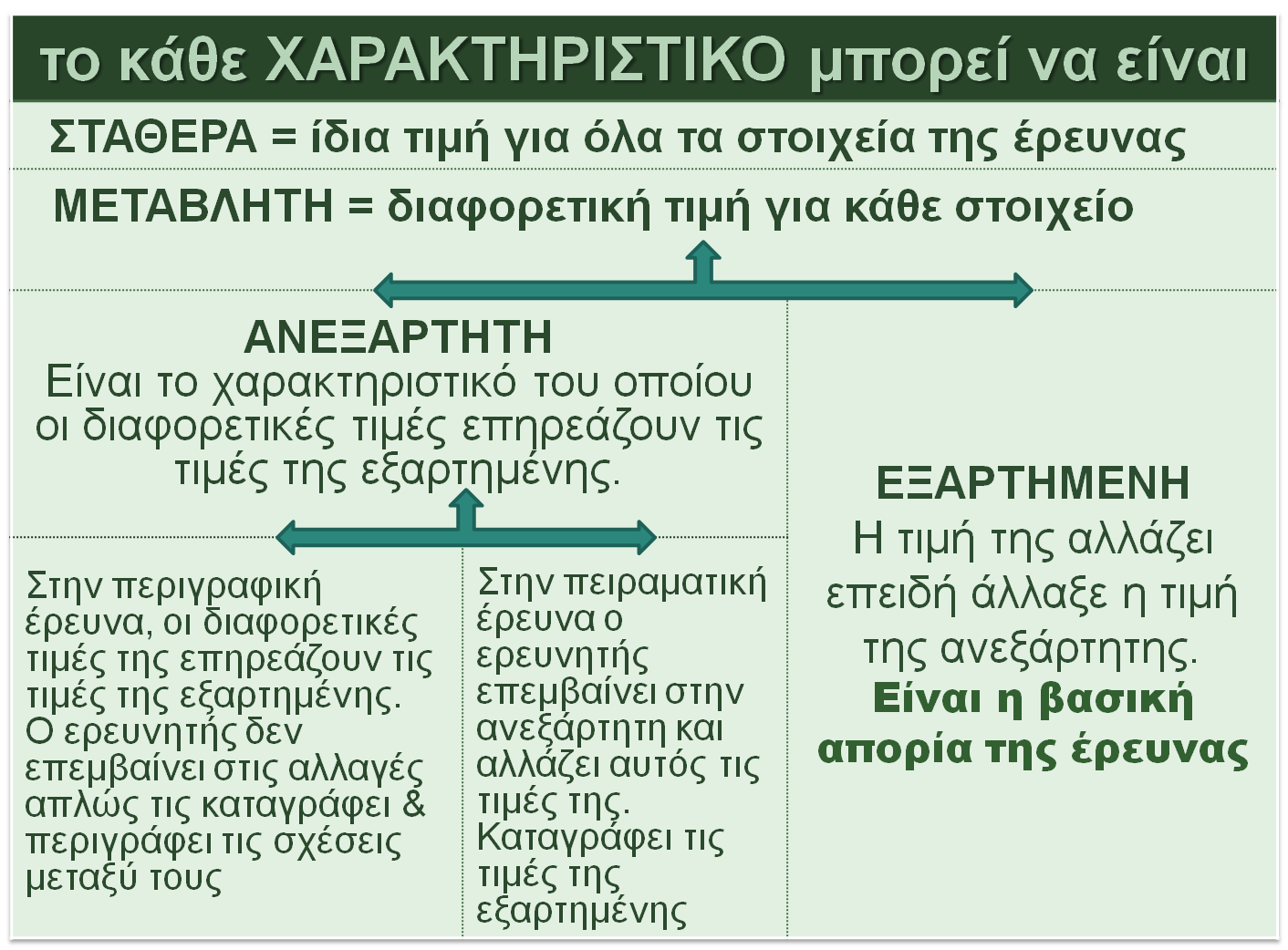 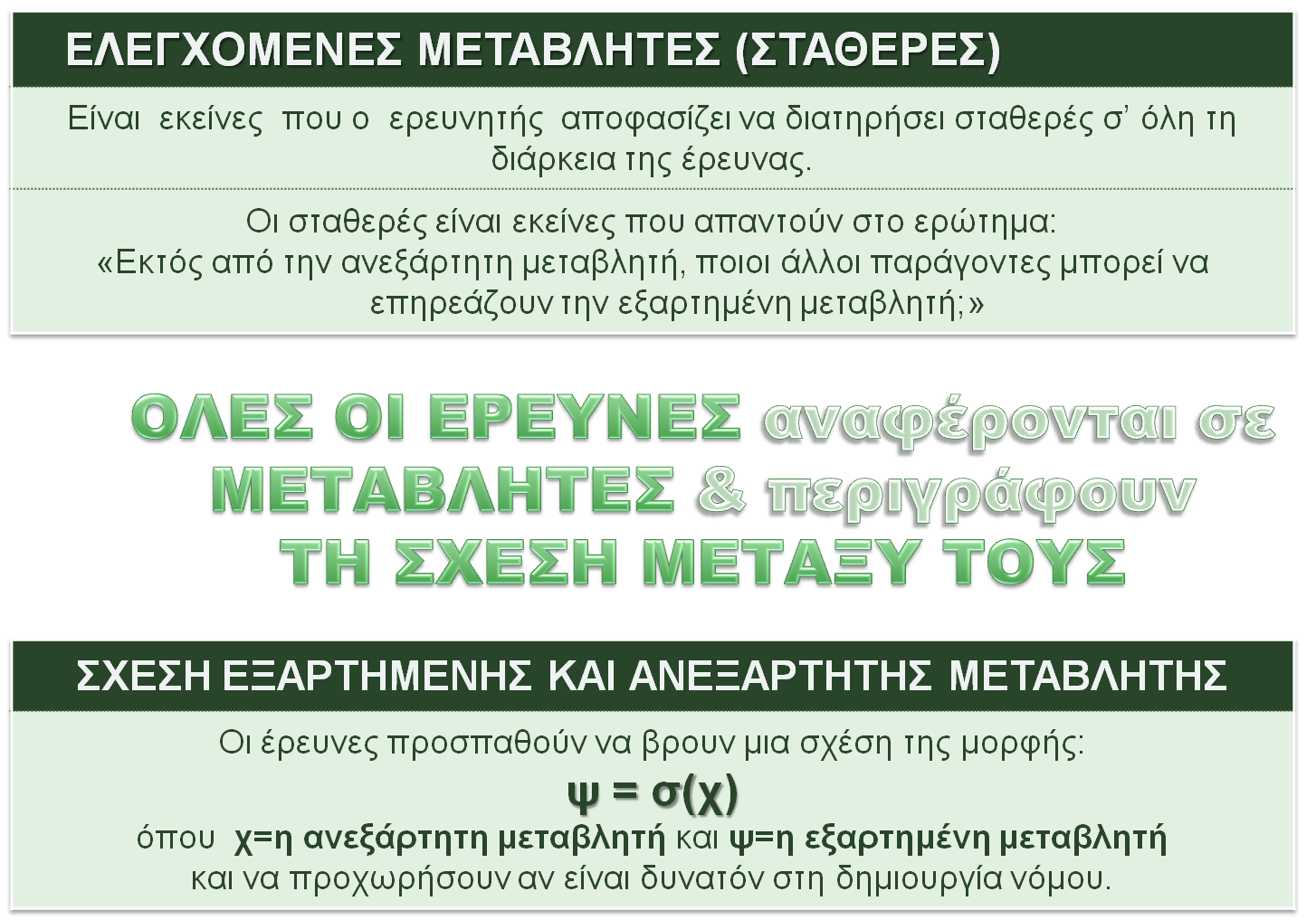 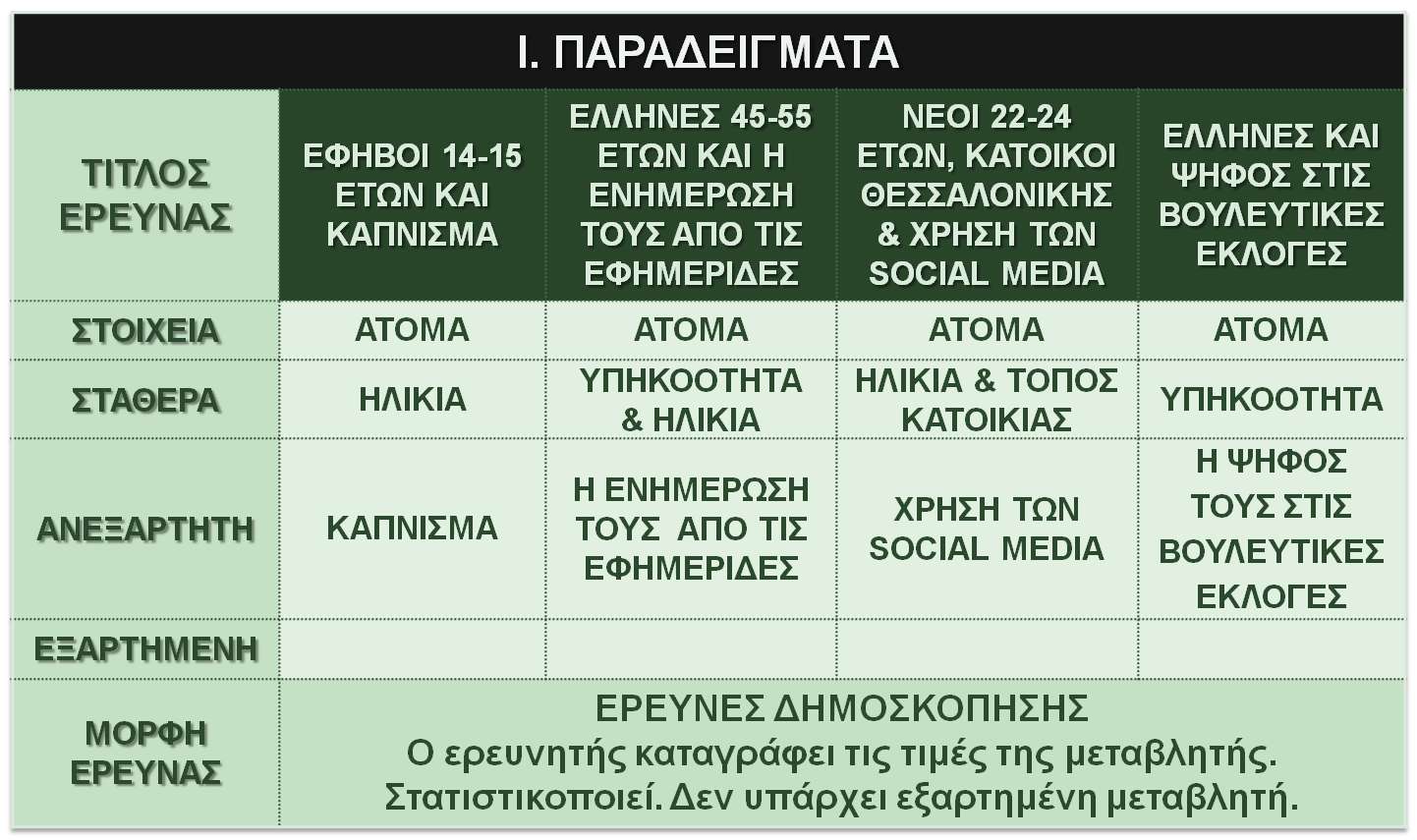 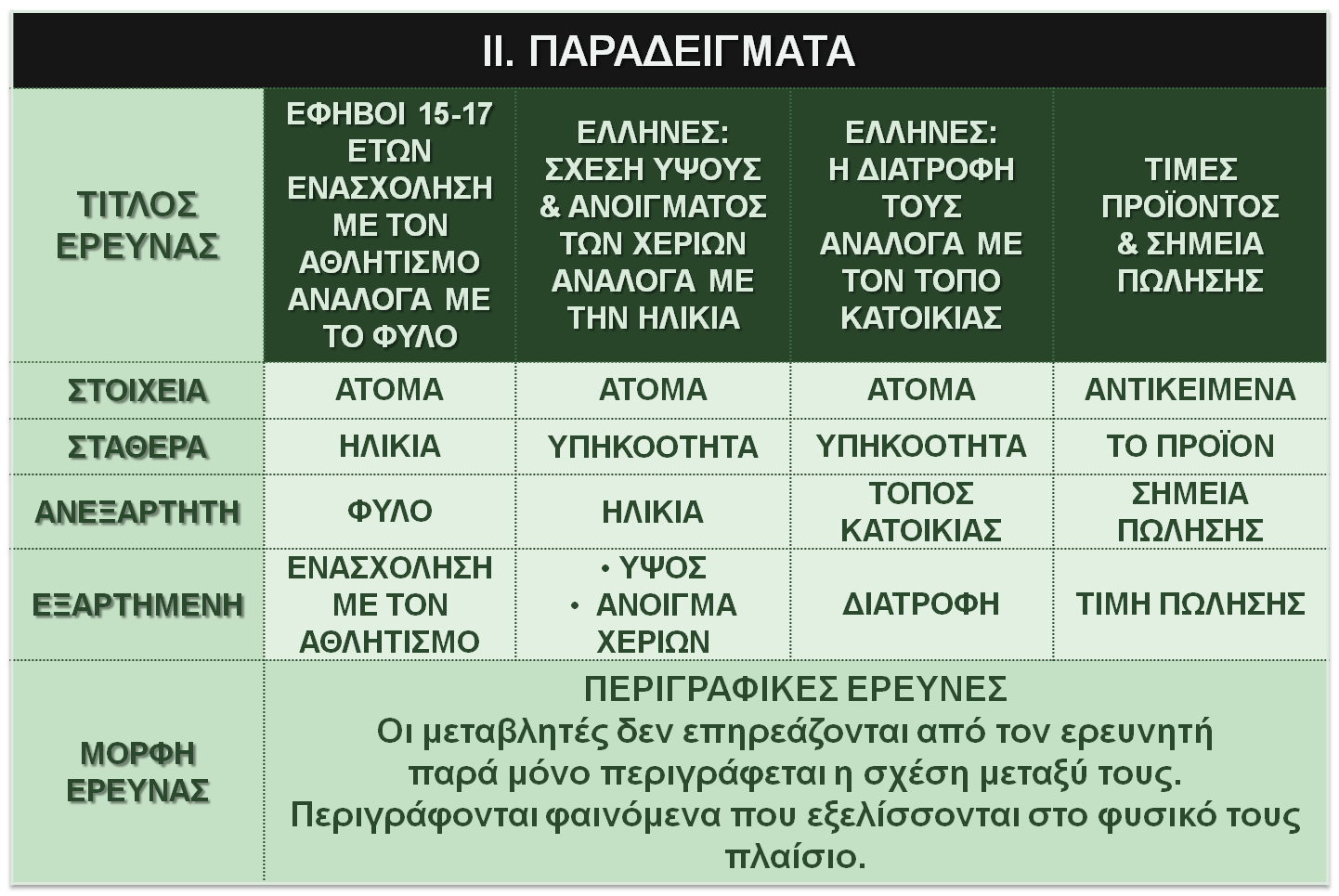 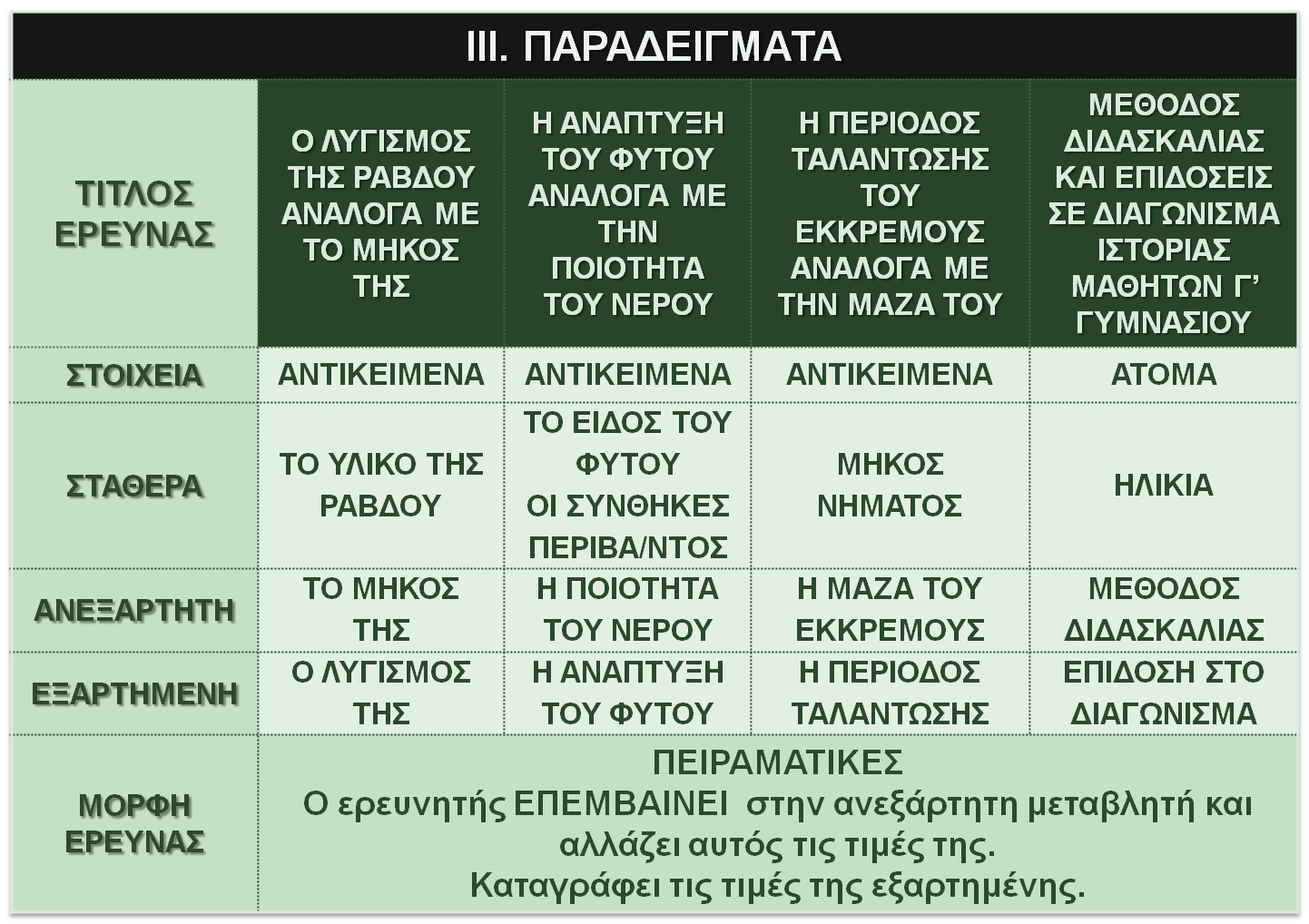 ΕΠΙΛΟΓΗ ΣΤΟΙΧΕΙΩΝ
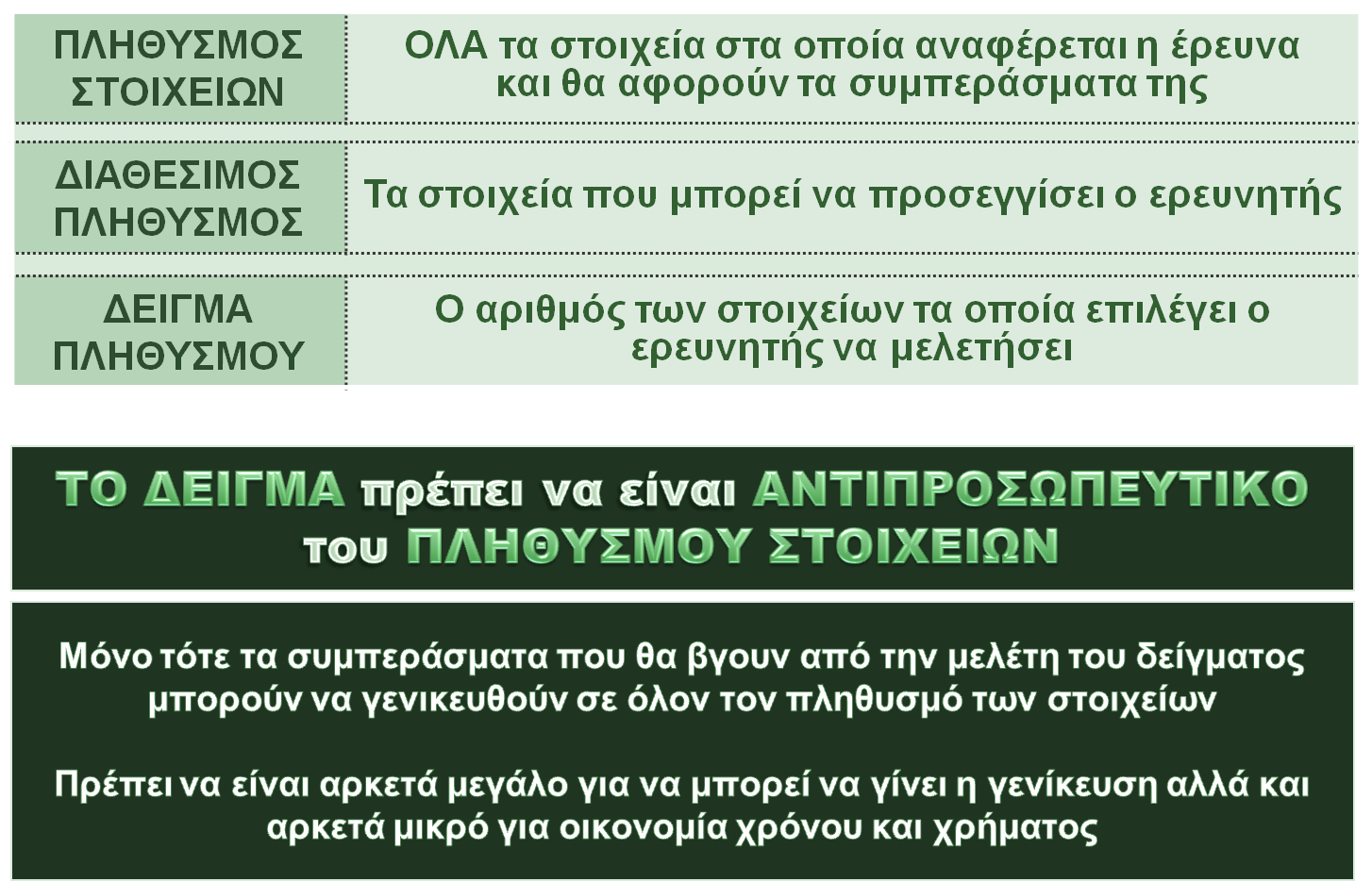 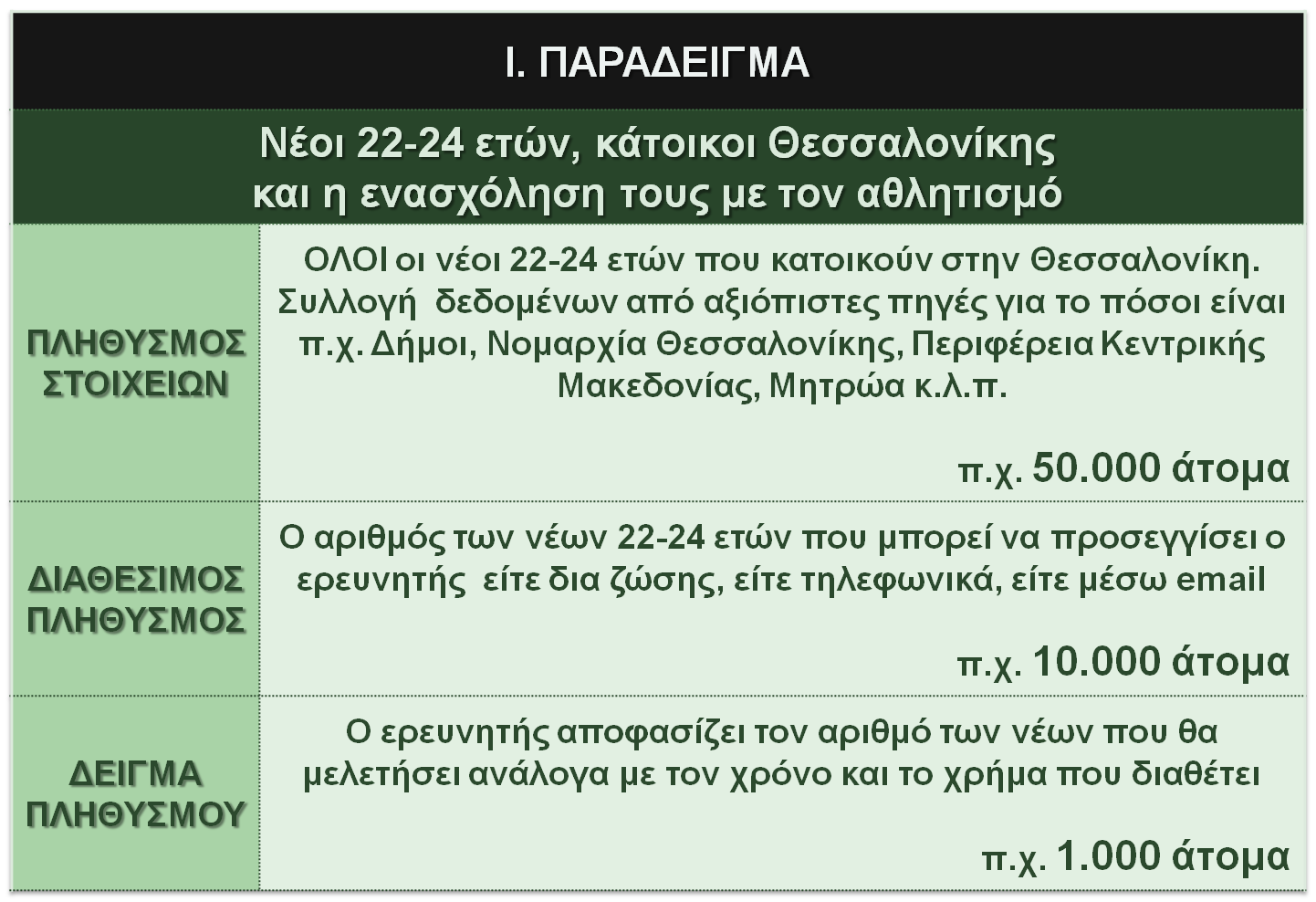 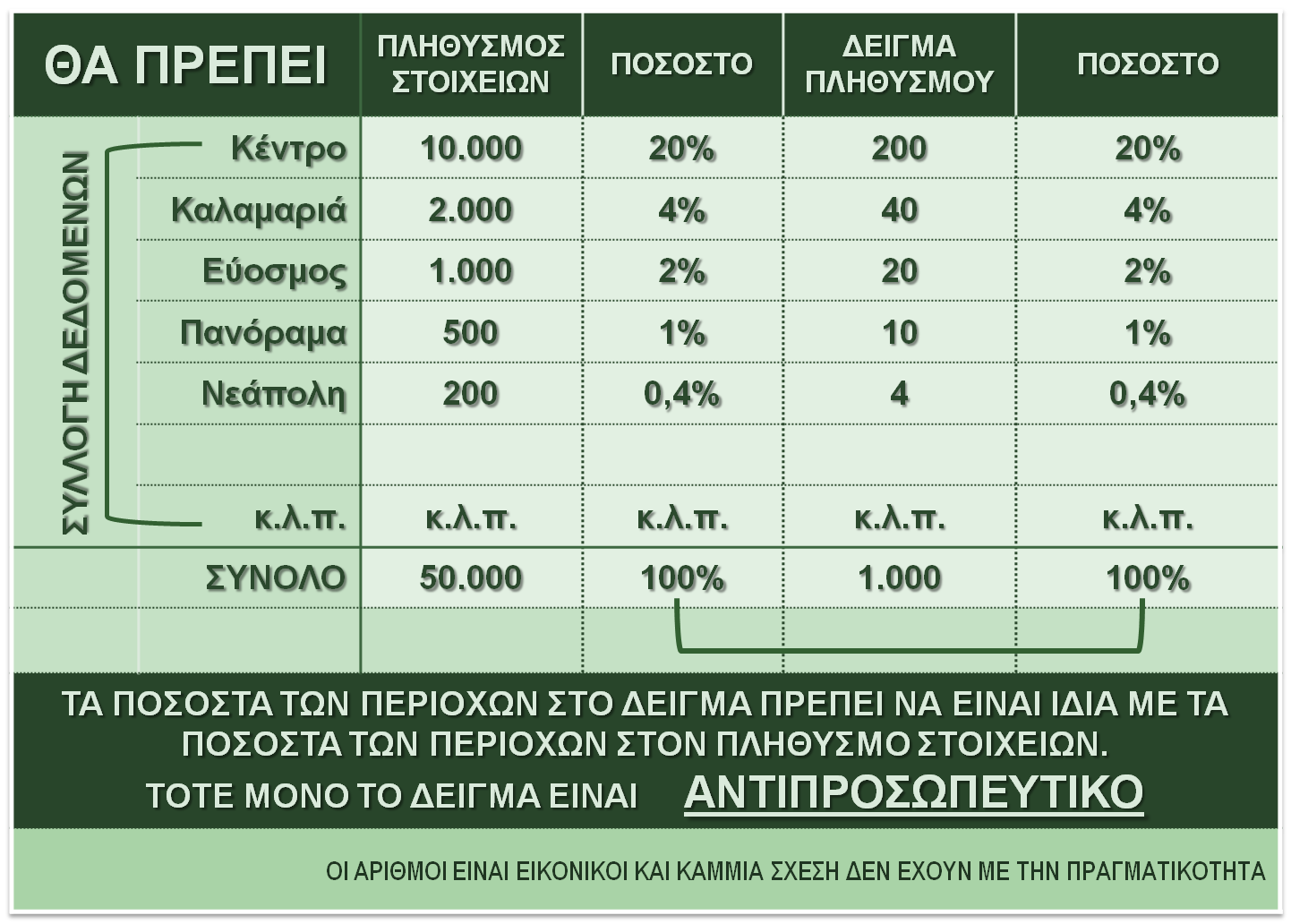 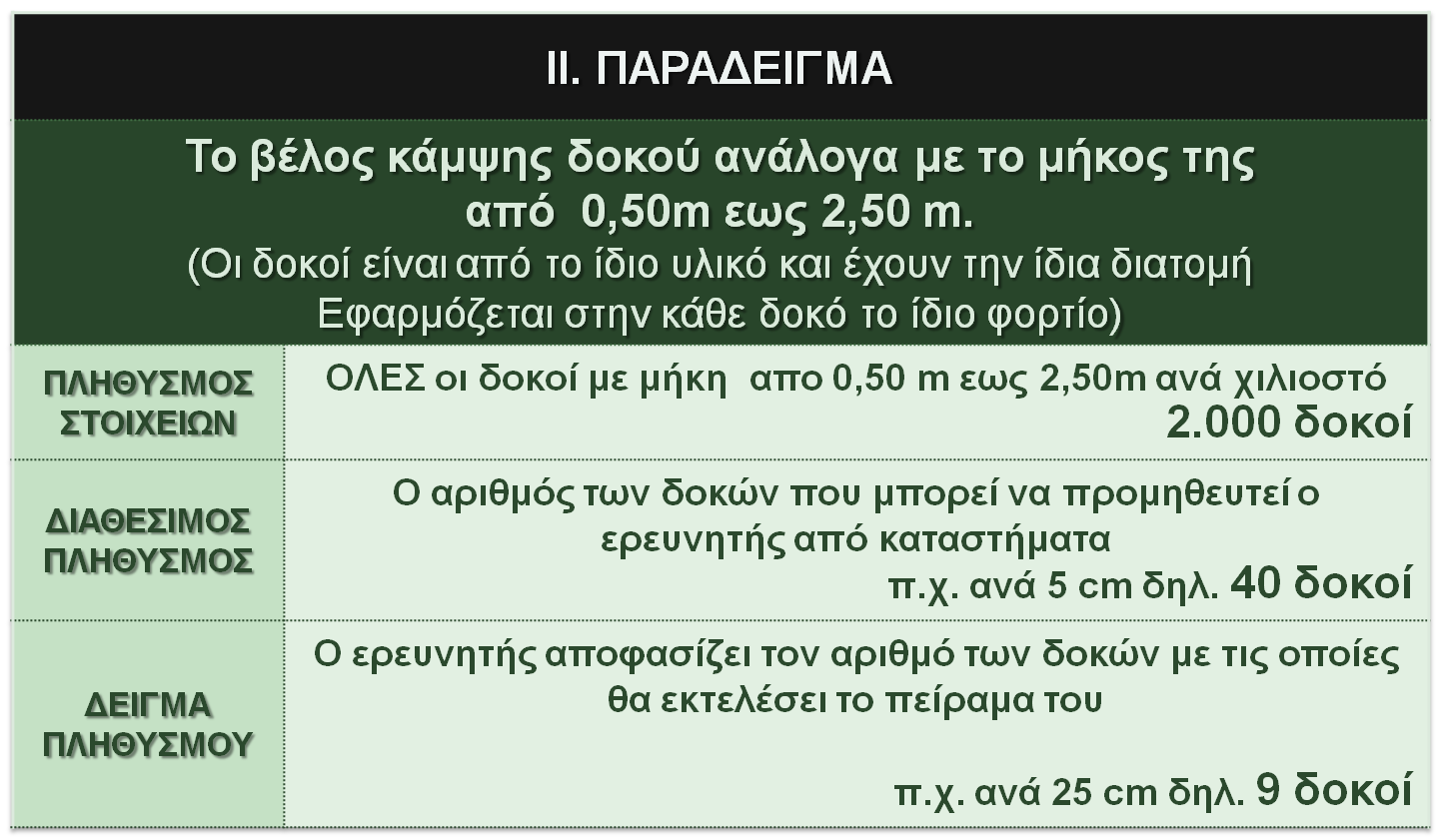 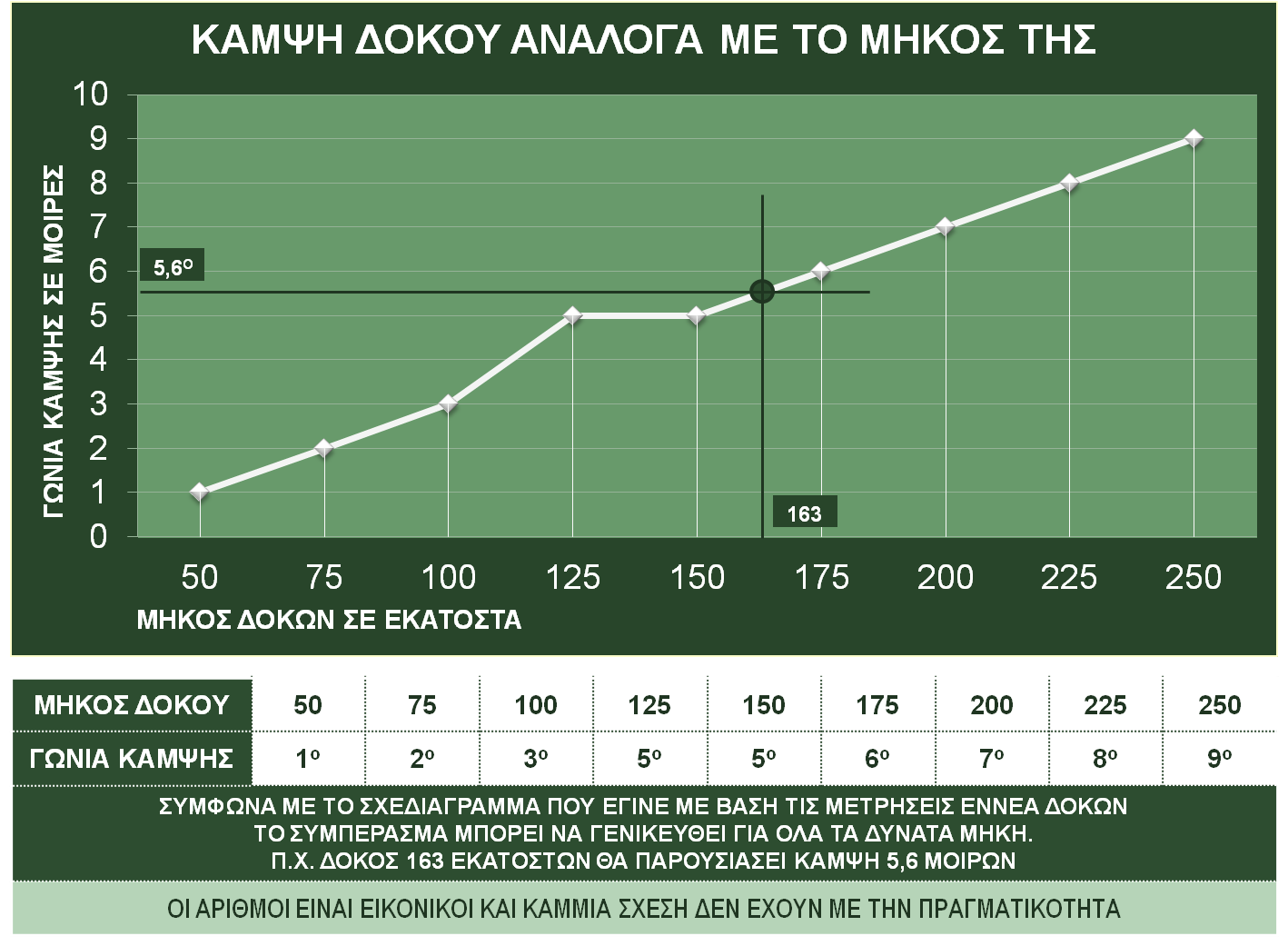 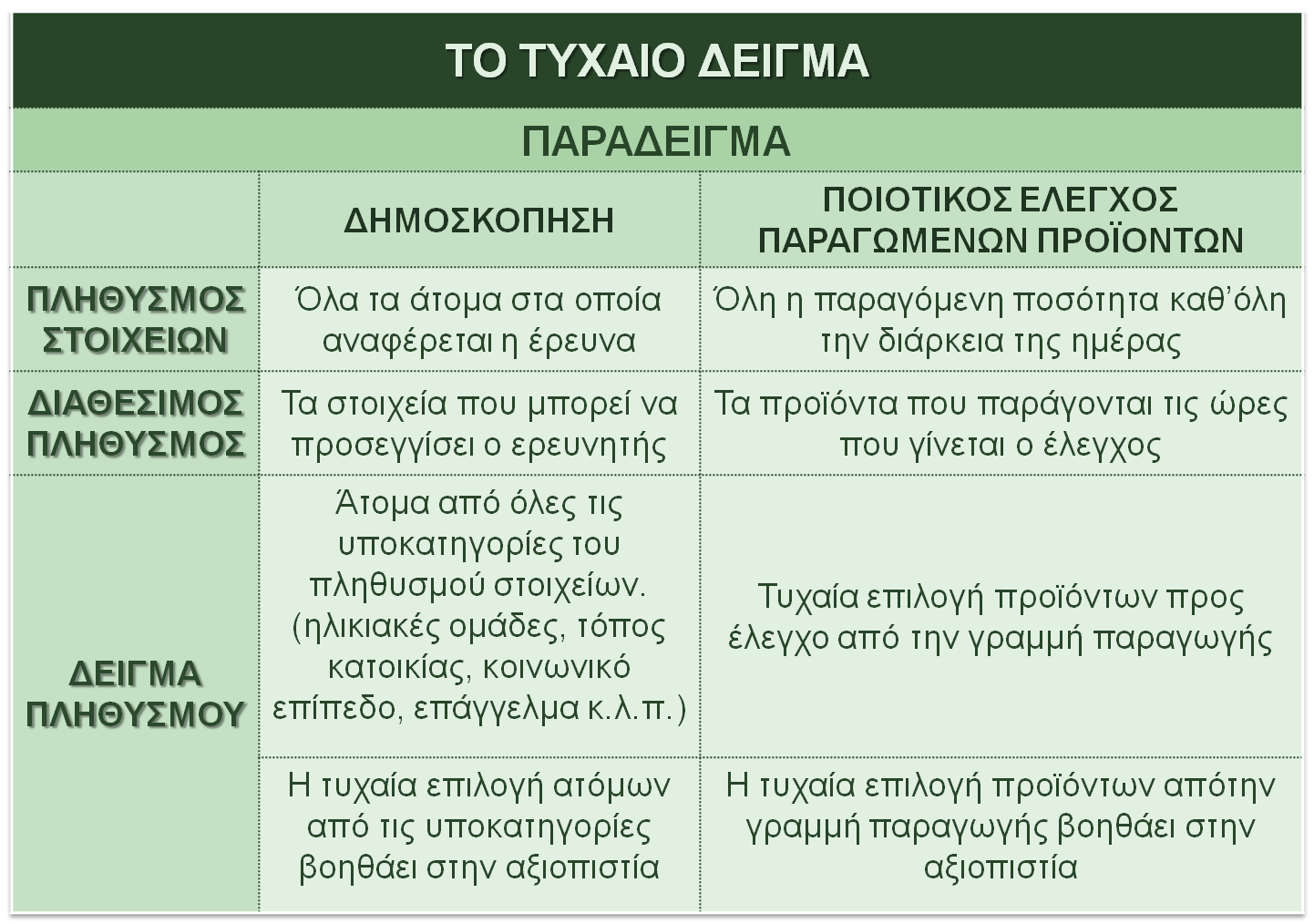 ΕΠΙΠΕΔΑ ΜΕΤΑΒΛΗΤΩΝ
(ΤΙΜΕΣ)
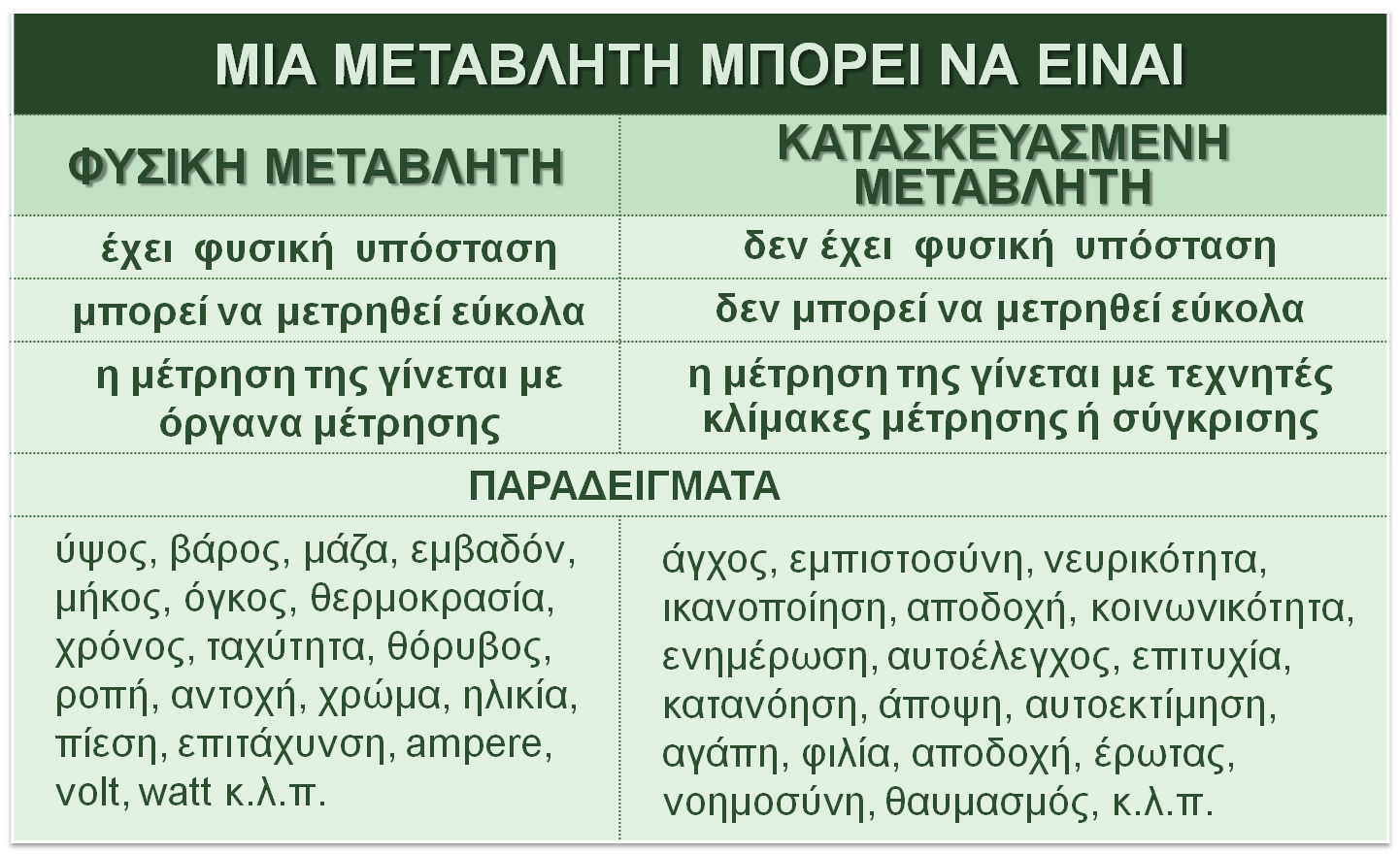 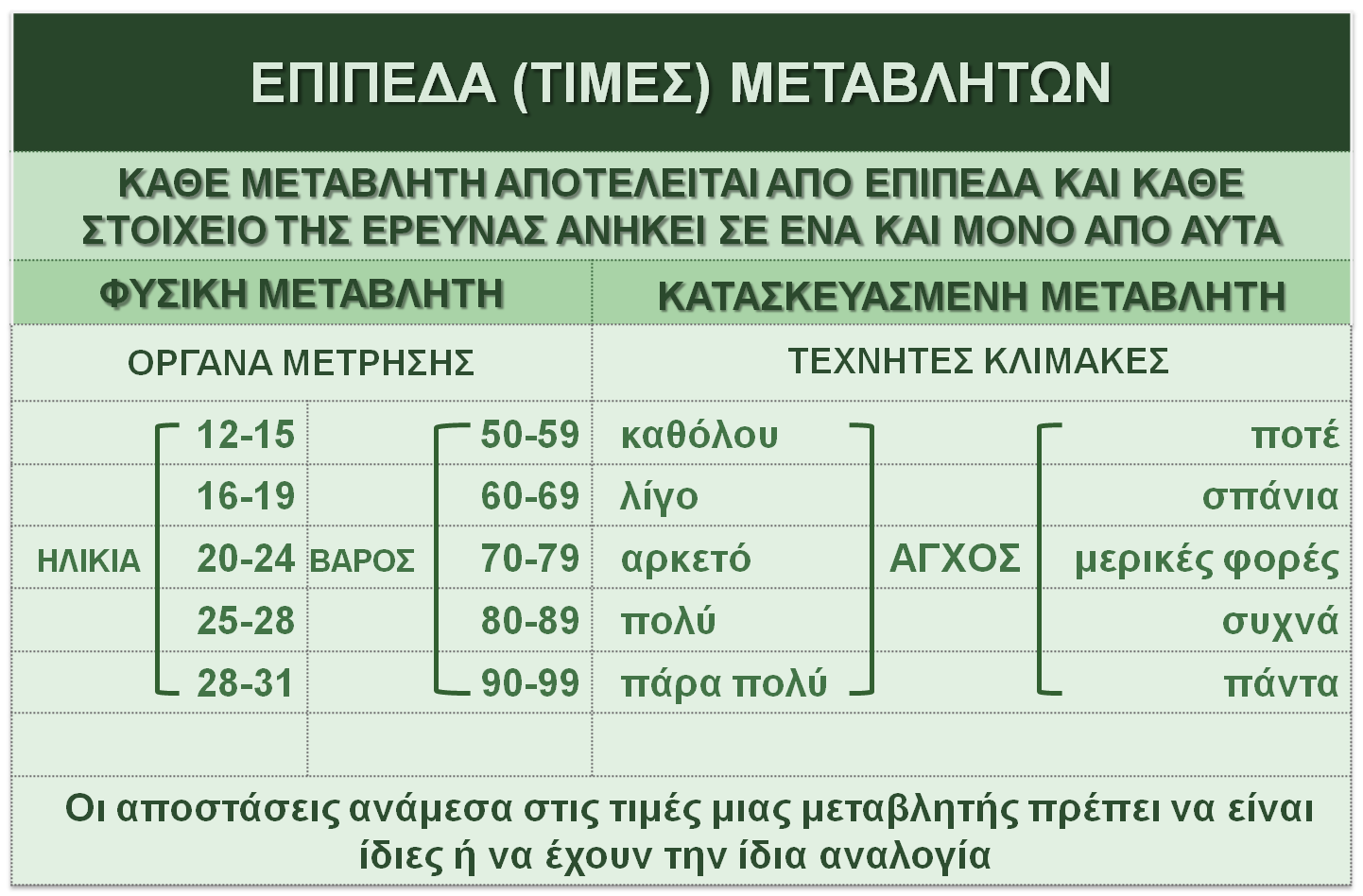 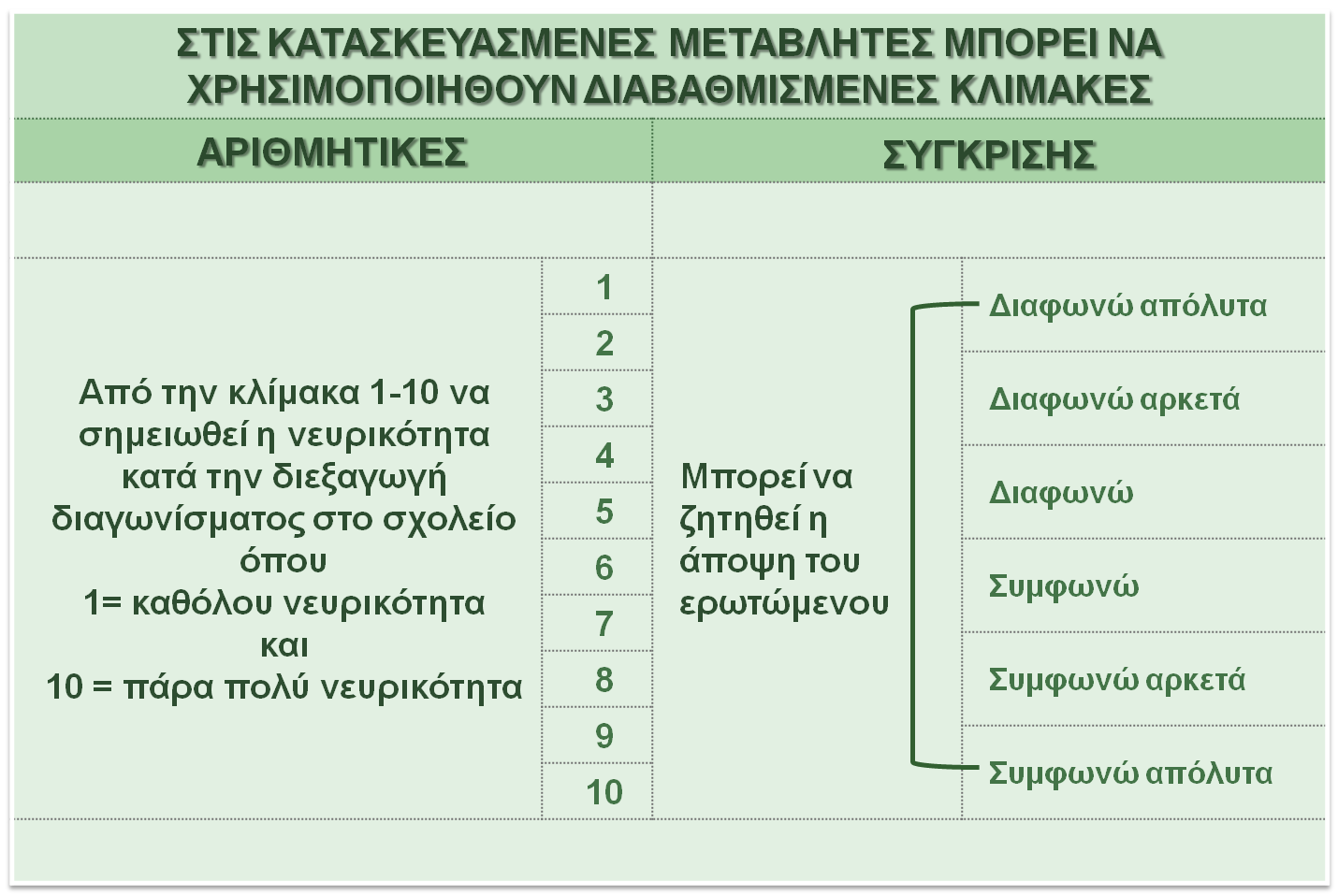 ΜΕΤΡΗΣΕΙΣ
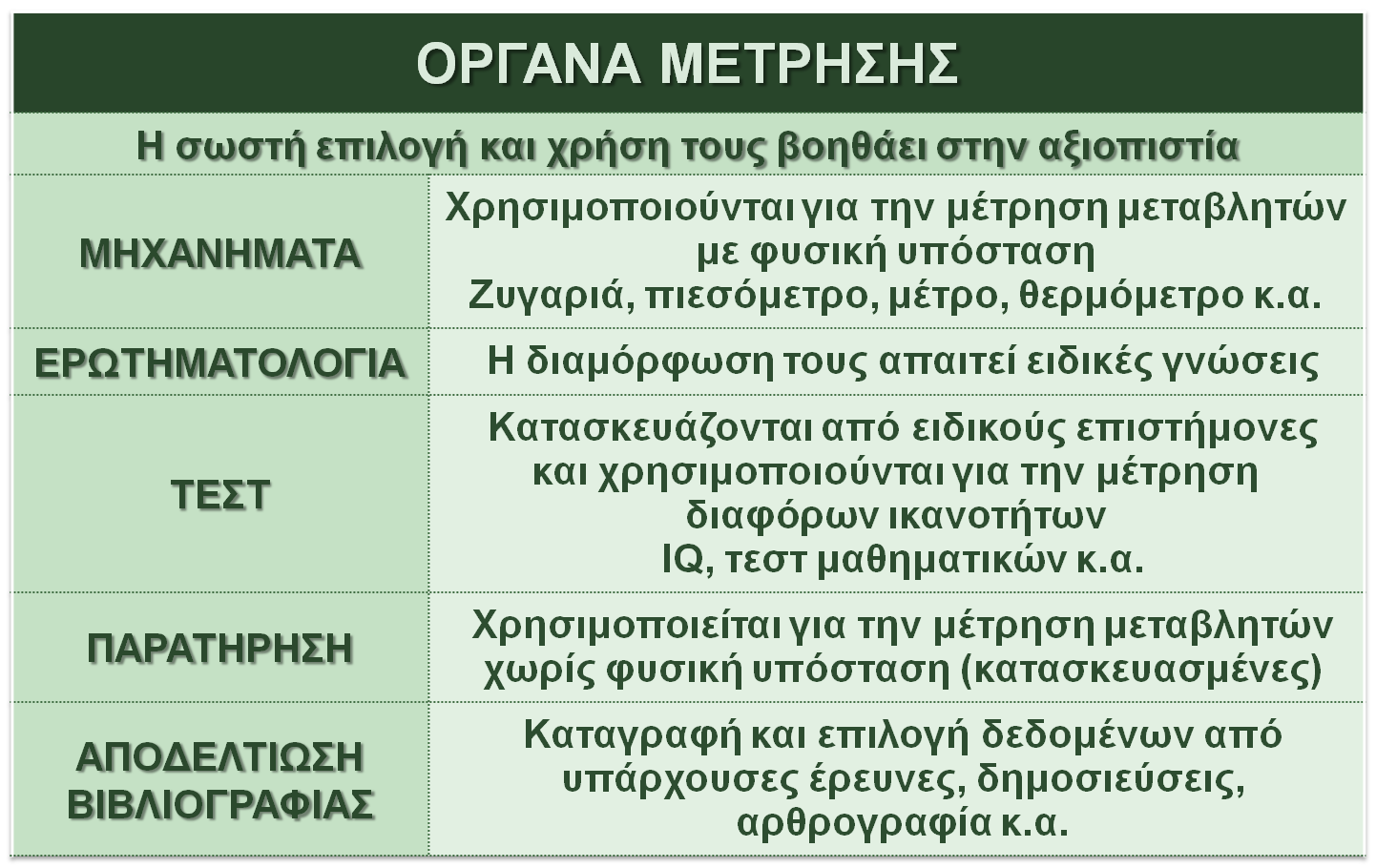 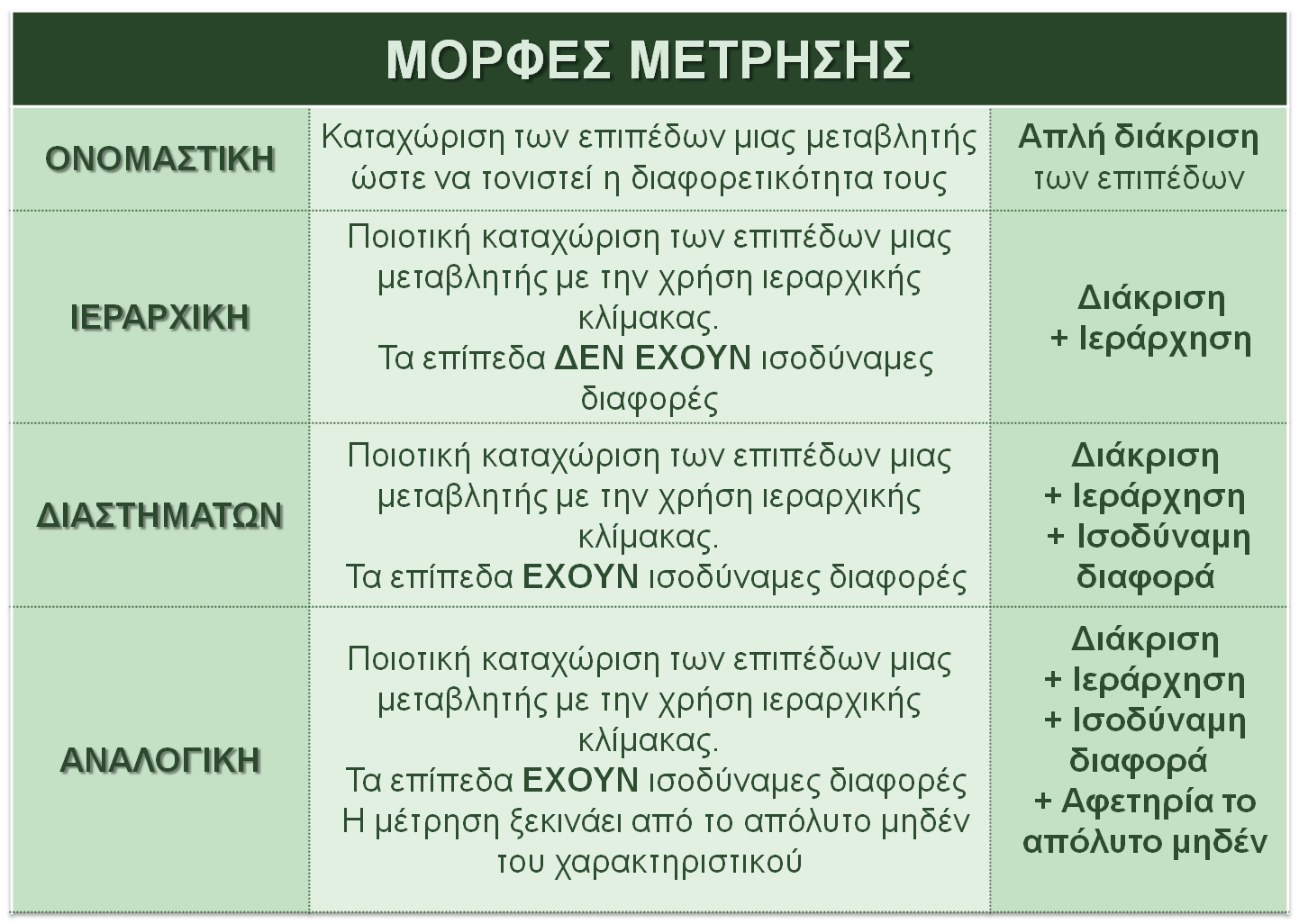 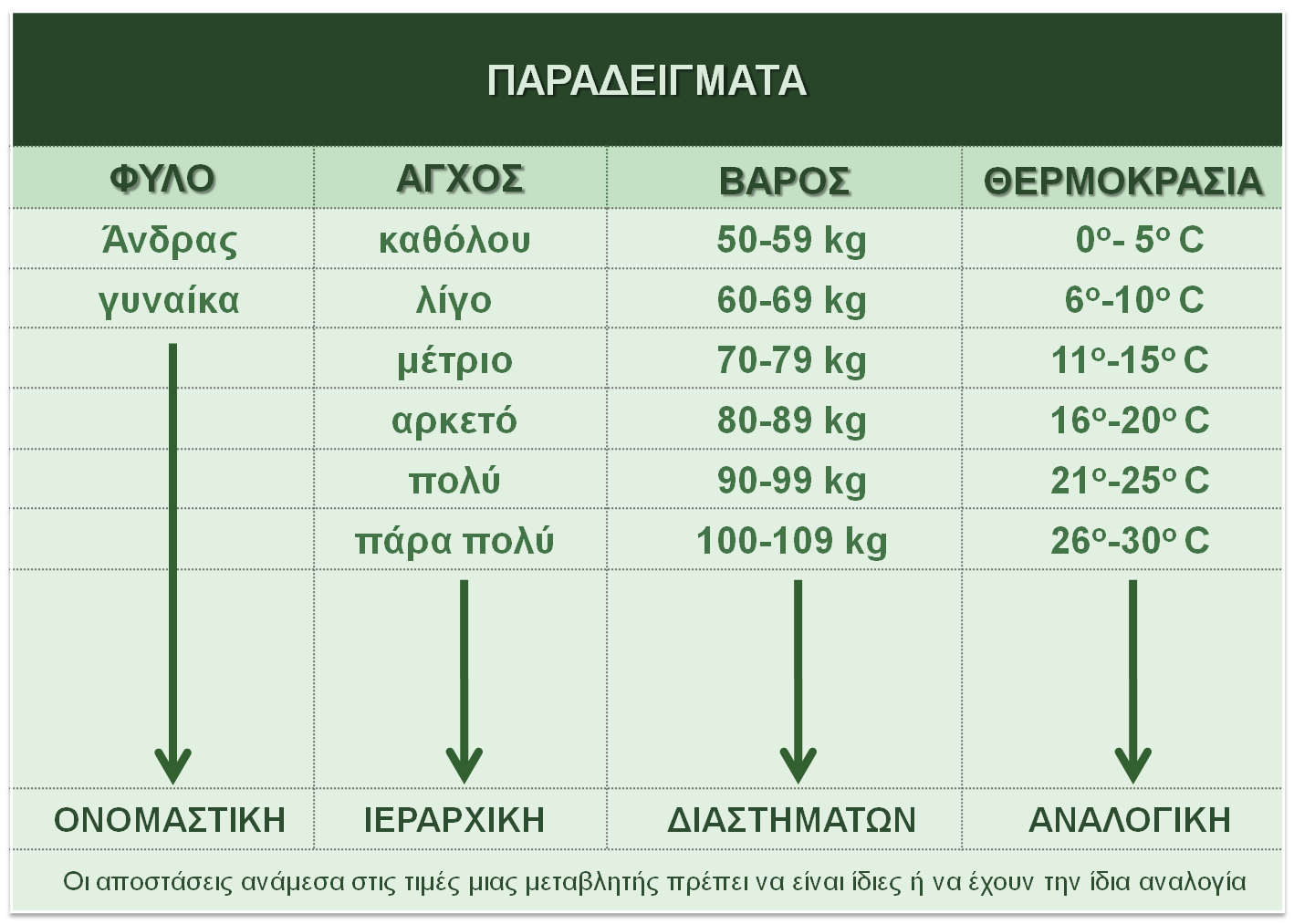 ΕΡΩΤΗΜΑΤΟΛΟΓΙΟ
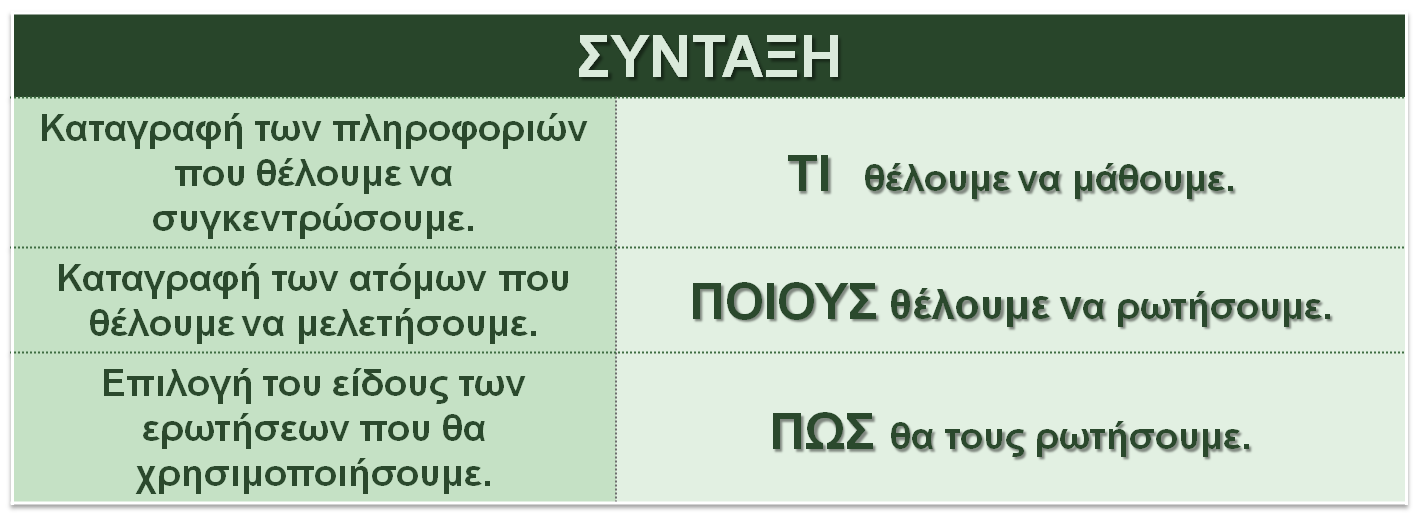 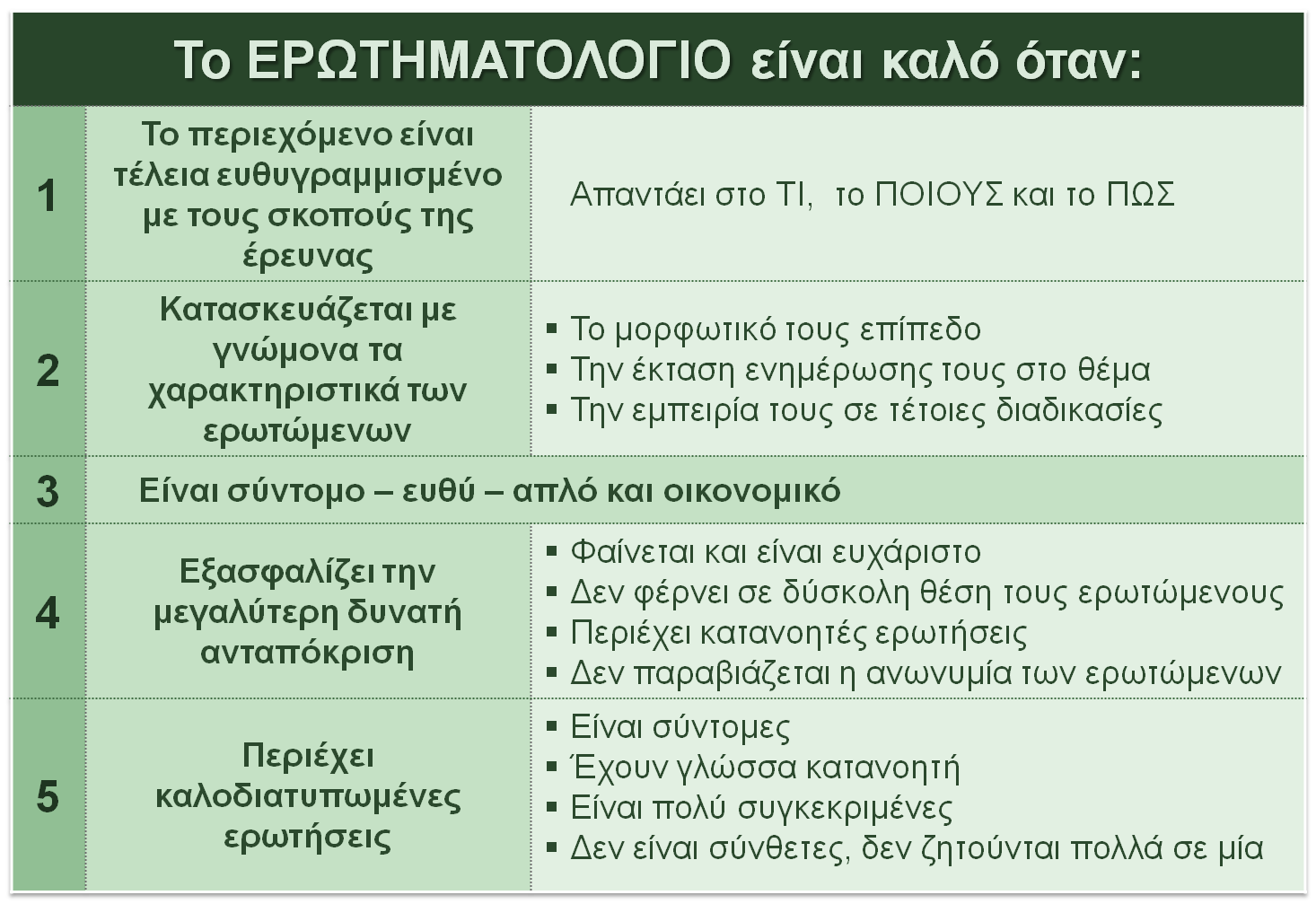 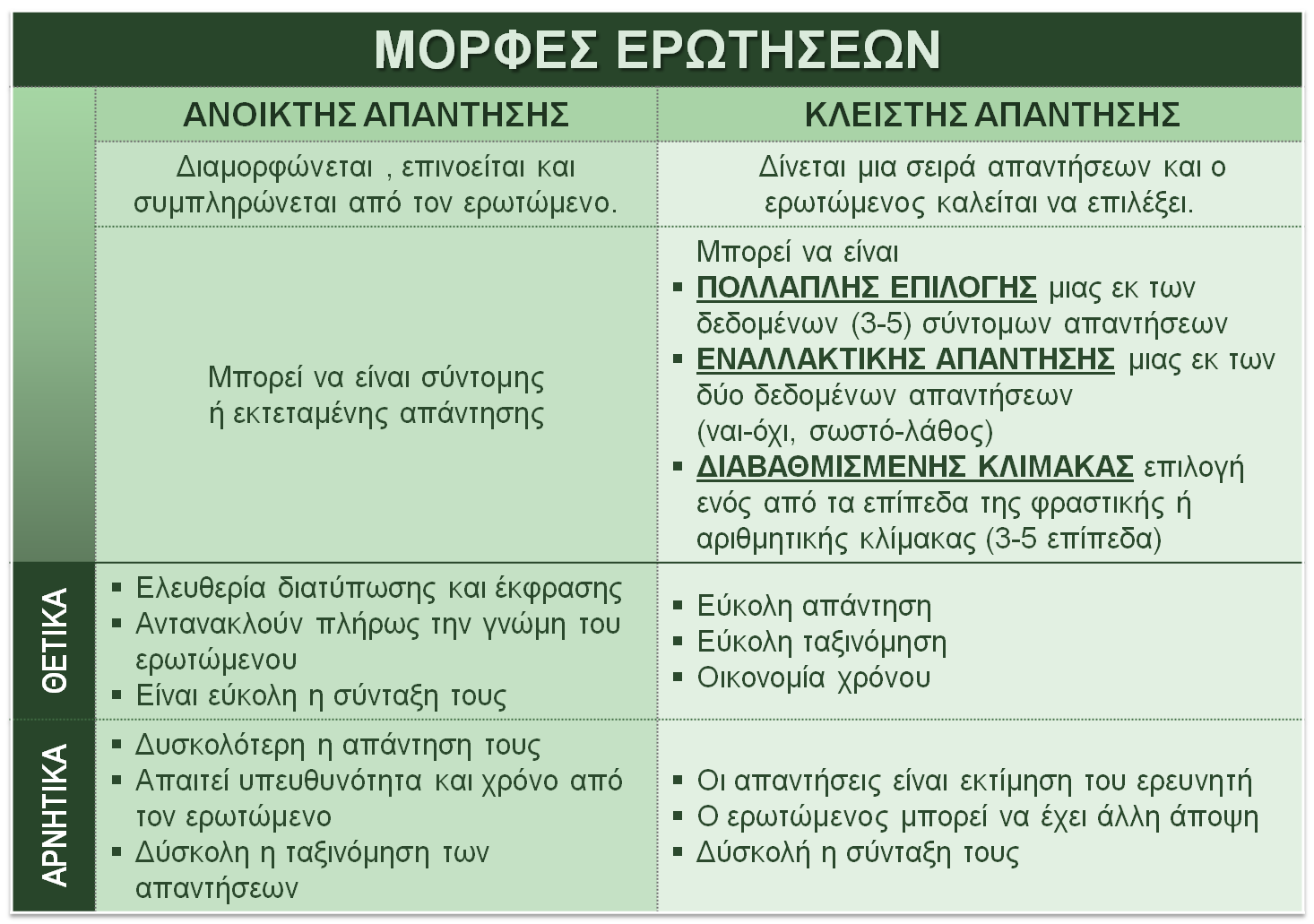 ΣΤΑΤΙΣΤΙΚΗ
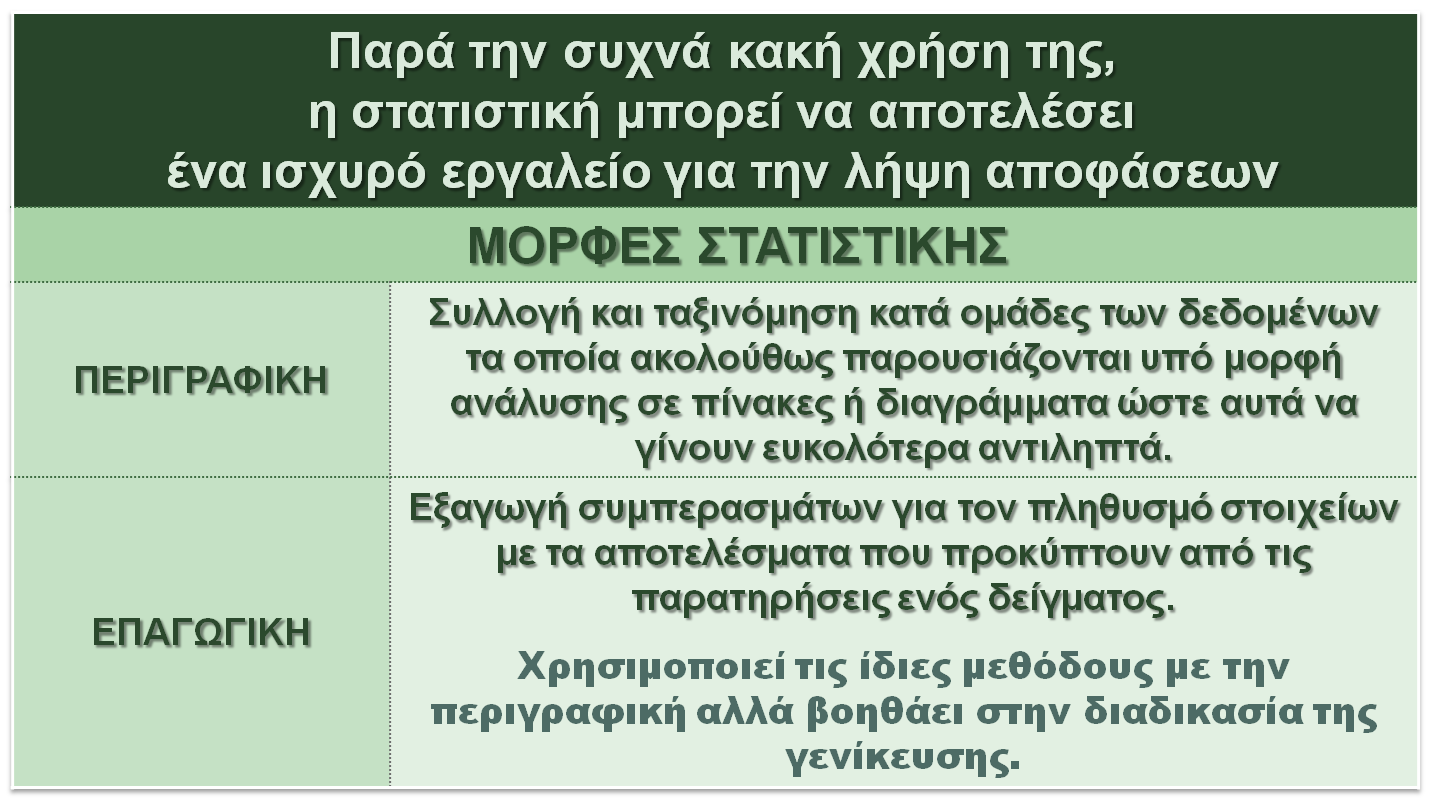 ΓΡΑΦΙΚΕΣ ΠΑΡΑΣΤΑΣΕΙΣ
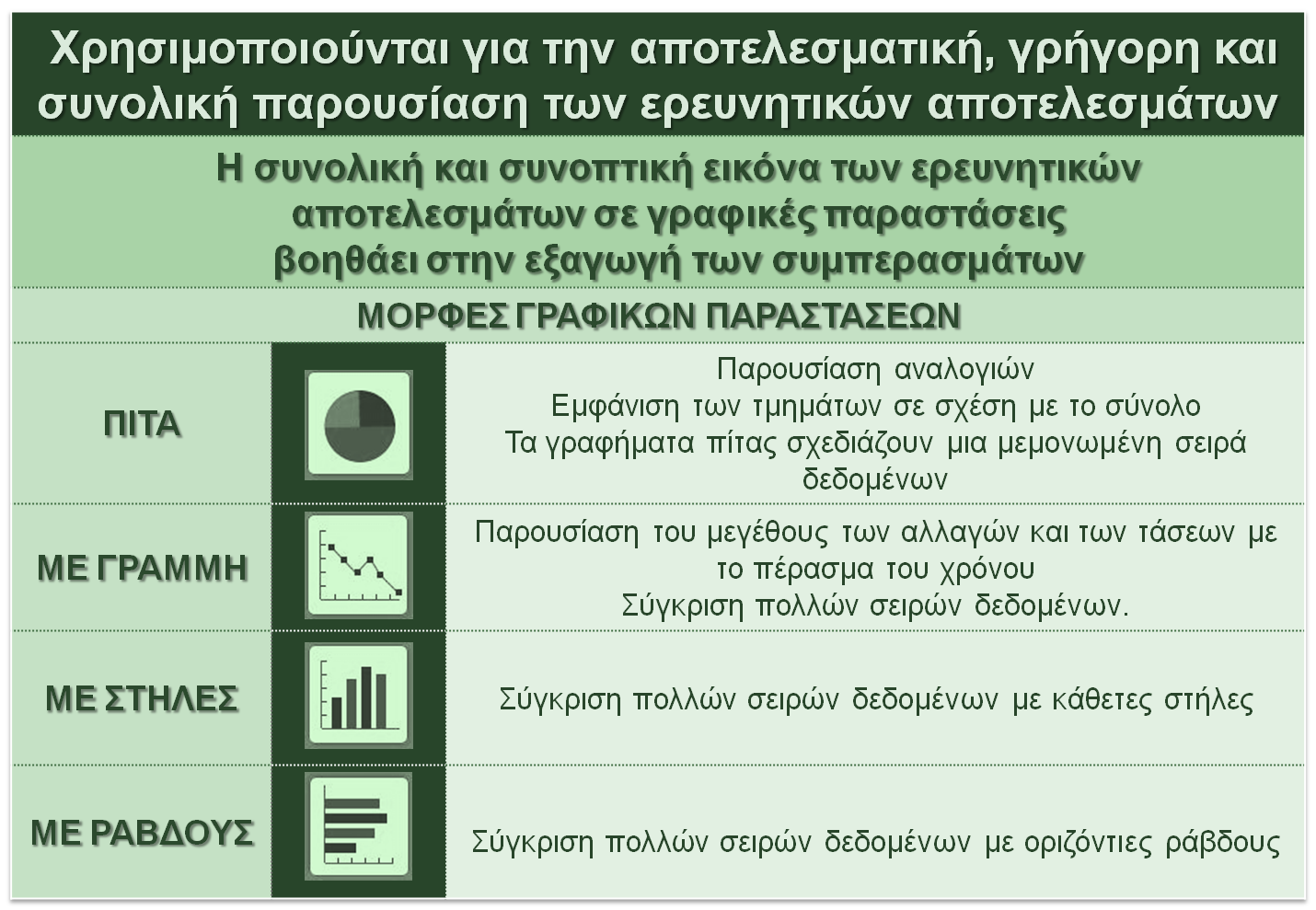 ΓΡΑΦΙΚΗ ΠΑΡΑΣΤΑΣΗ ΜΕ ΠΙΤΑ
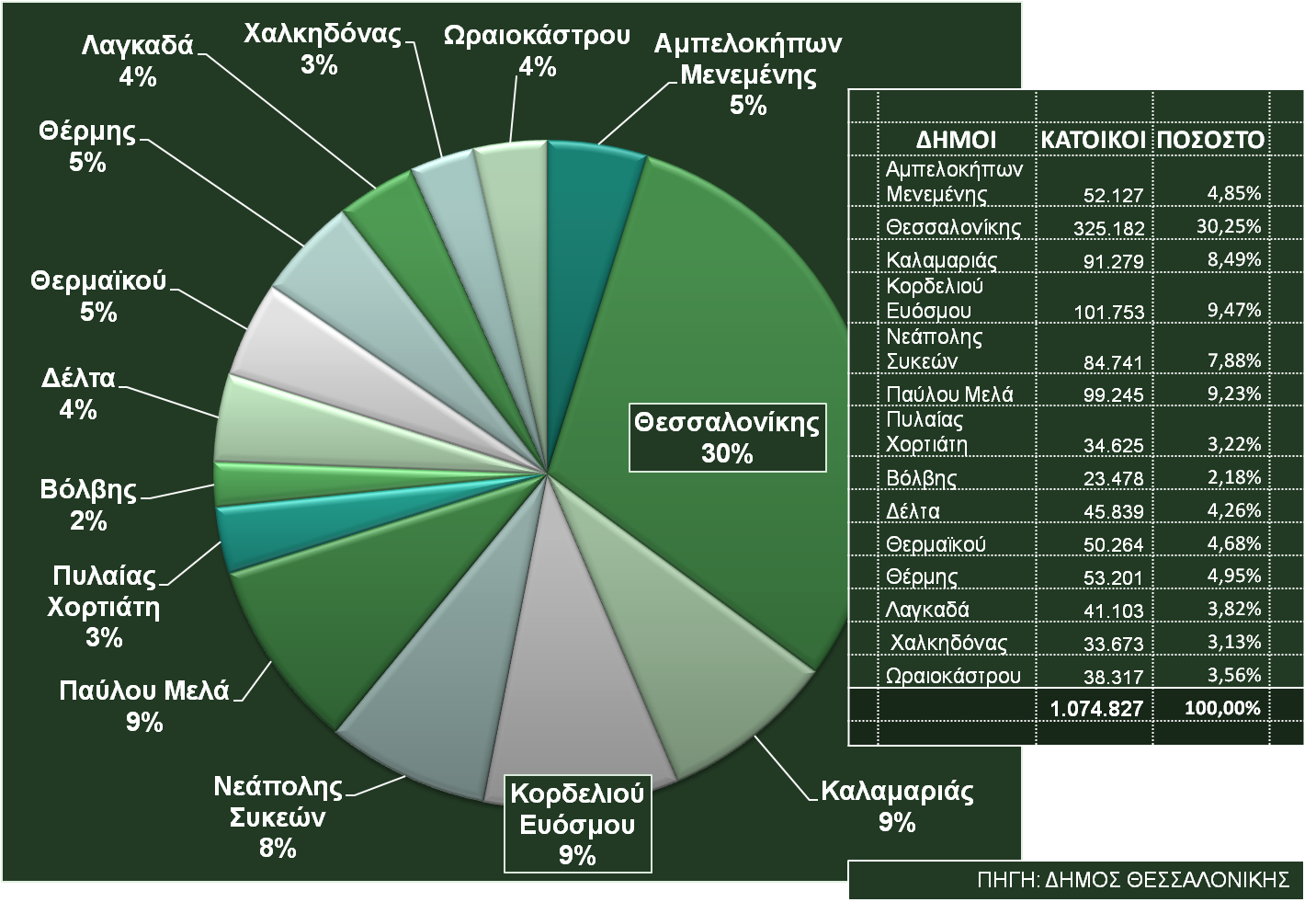 ΓΡΑΦΙΚΗ ΠΑΡΑΣΤΑΣΗ ΜΕ ΓΡΑΜΜΗ
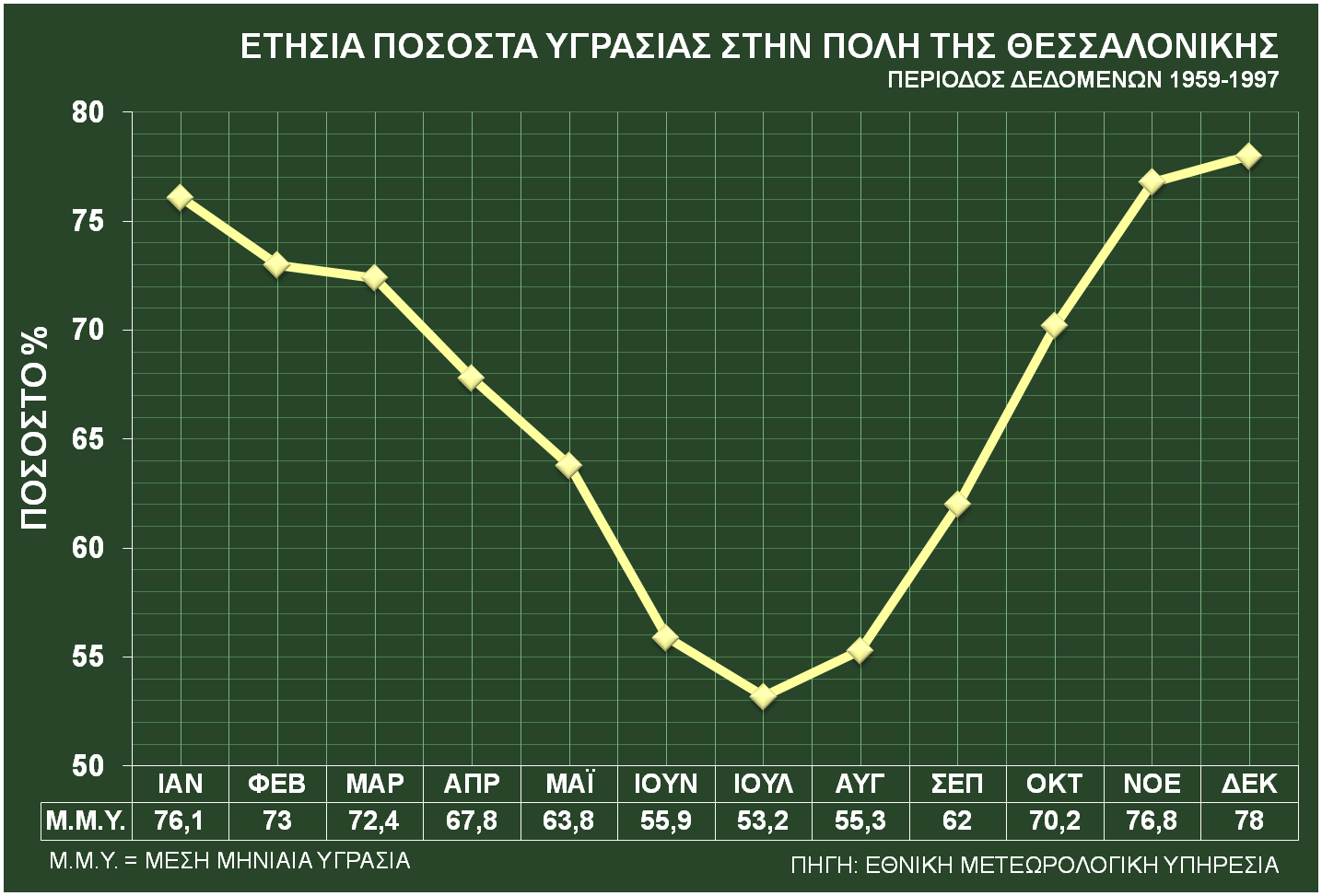 ΓΡΑΦΙΚΗ ΠΑΡΑΣΤΑΣΗ ΜΕ ΣΤΗΛΕΣ
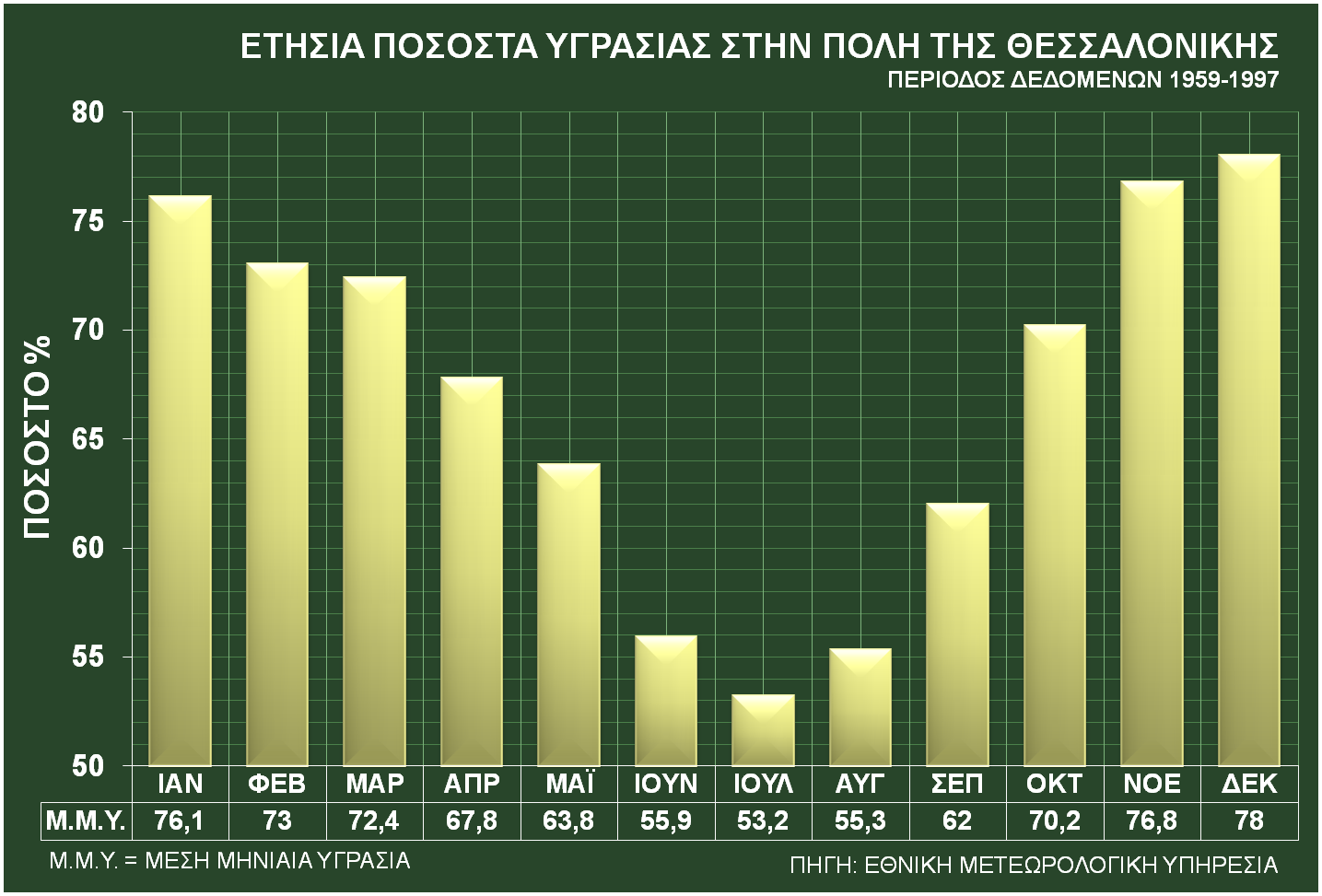 ΓΡΑΦΙΚΗ ΠΑΡΑΣΤΑΣΗ ΜΕ ΡΑΒΔΟΥΣ
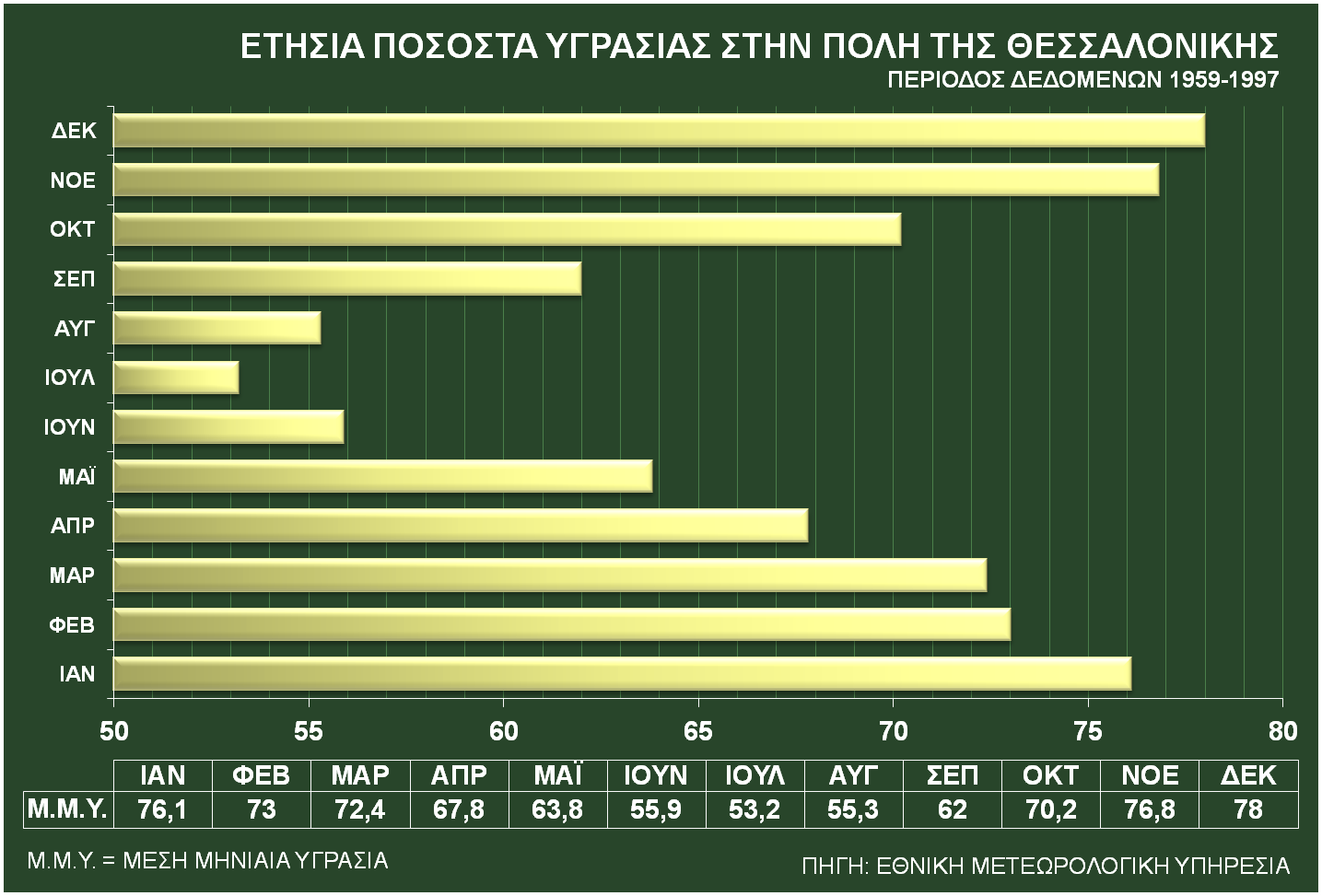 ΓΡΑΦΙΚΗ ΠΑΡΑΣΤΑΣΗ ΔΥΟ ΜΕΤΑΒΛΗΤΩΝ
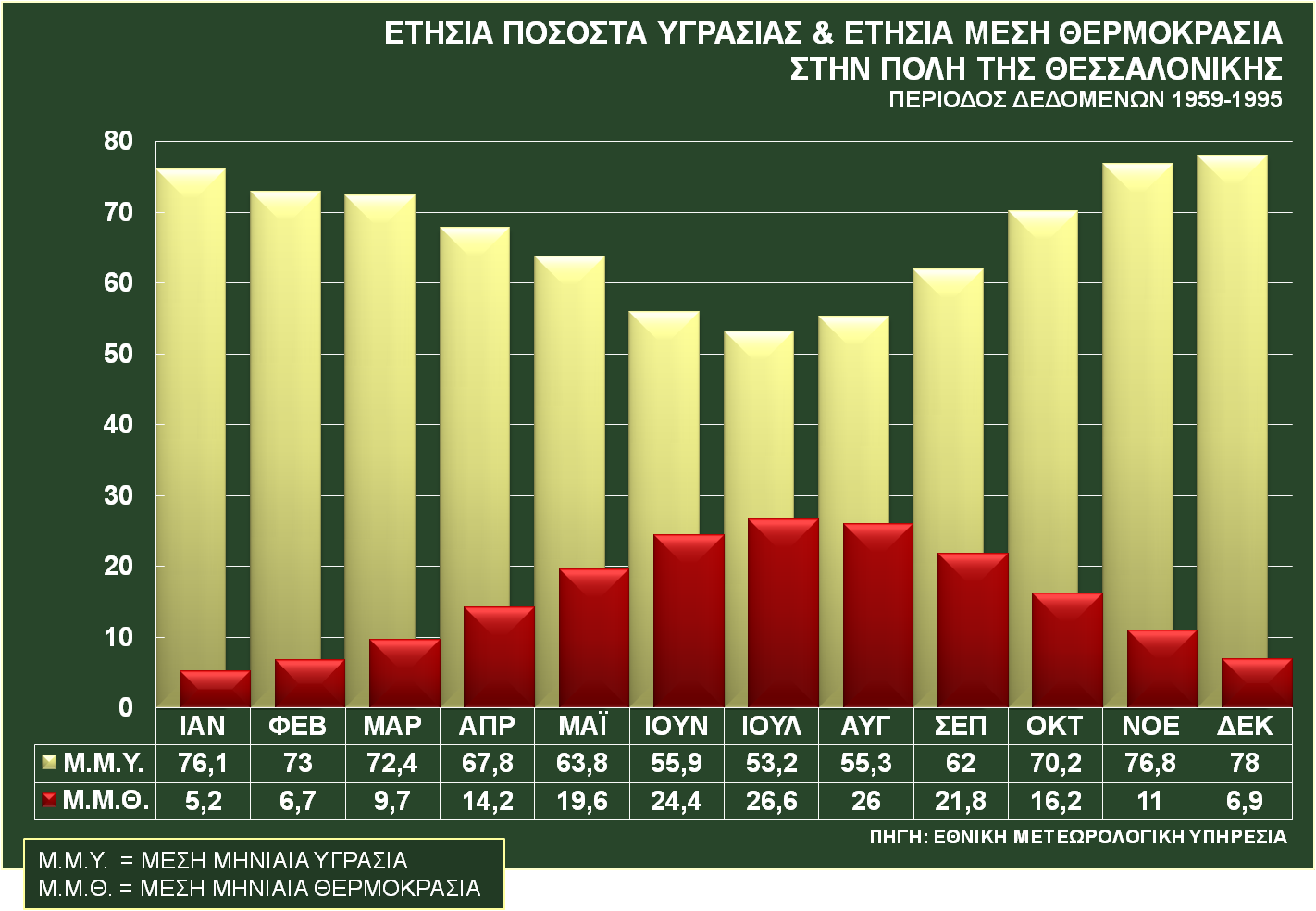 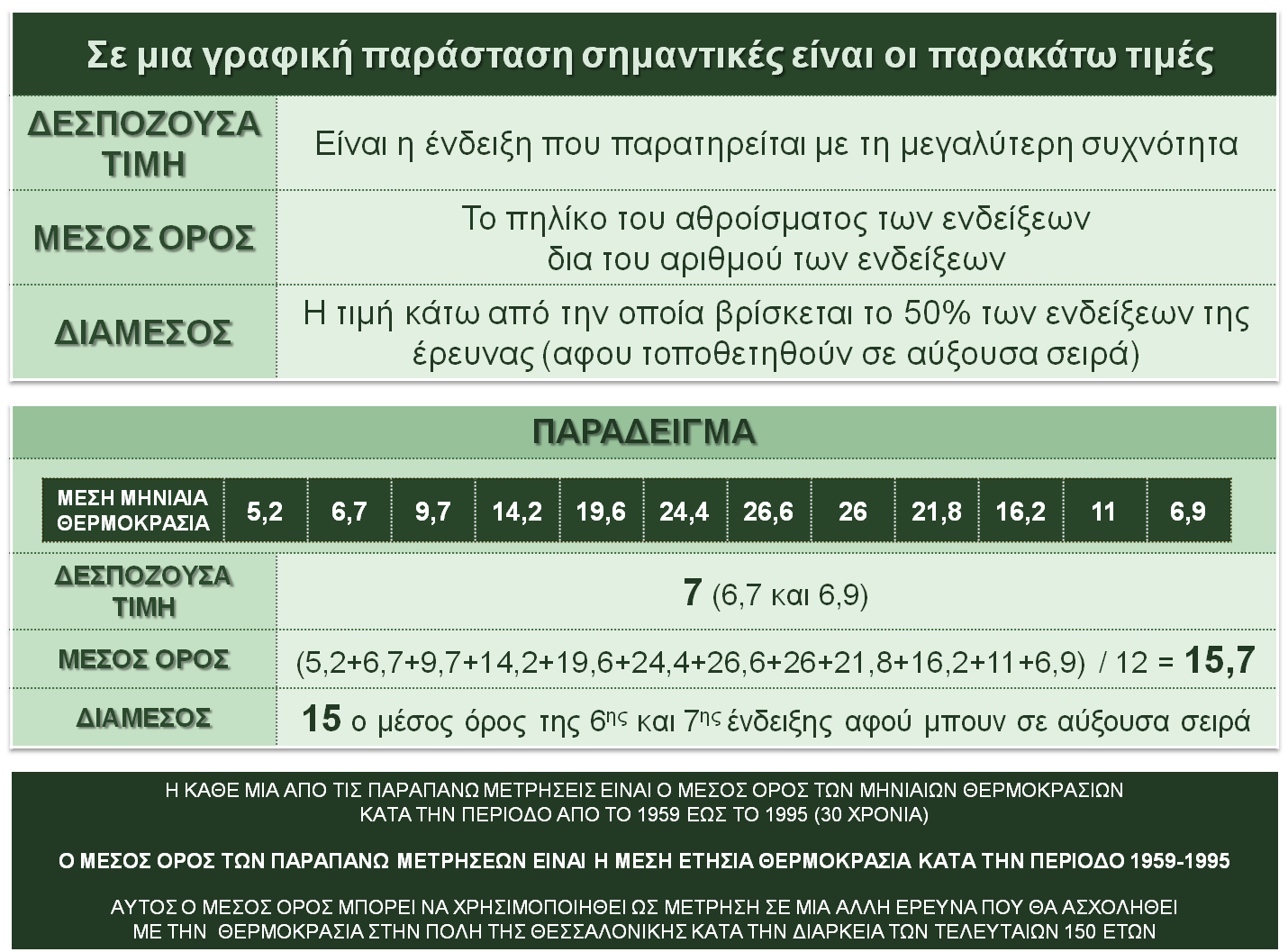 ΣΥΜΠΕΡΑΣΜΑΤΑ
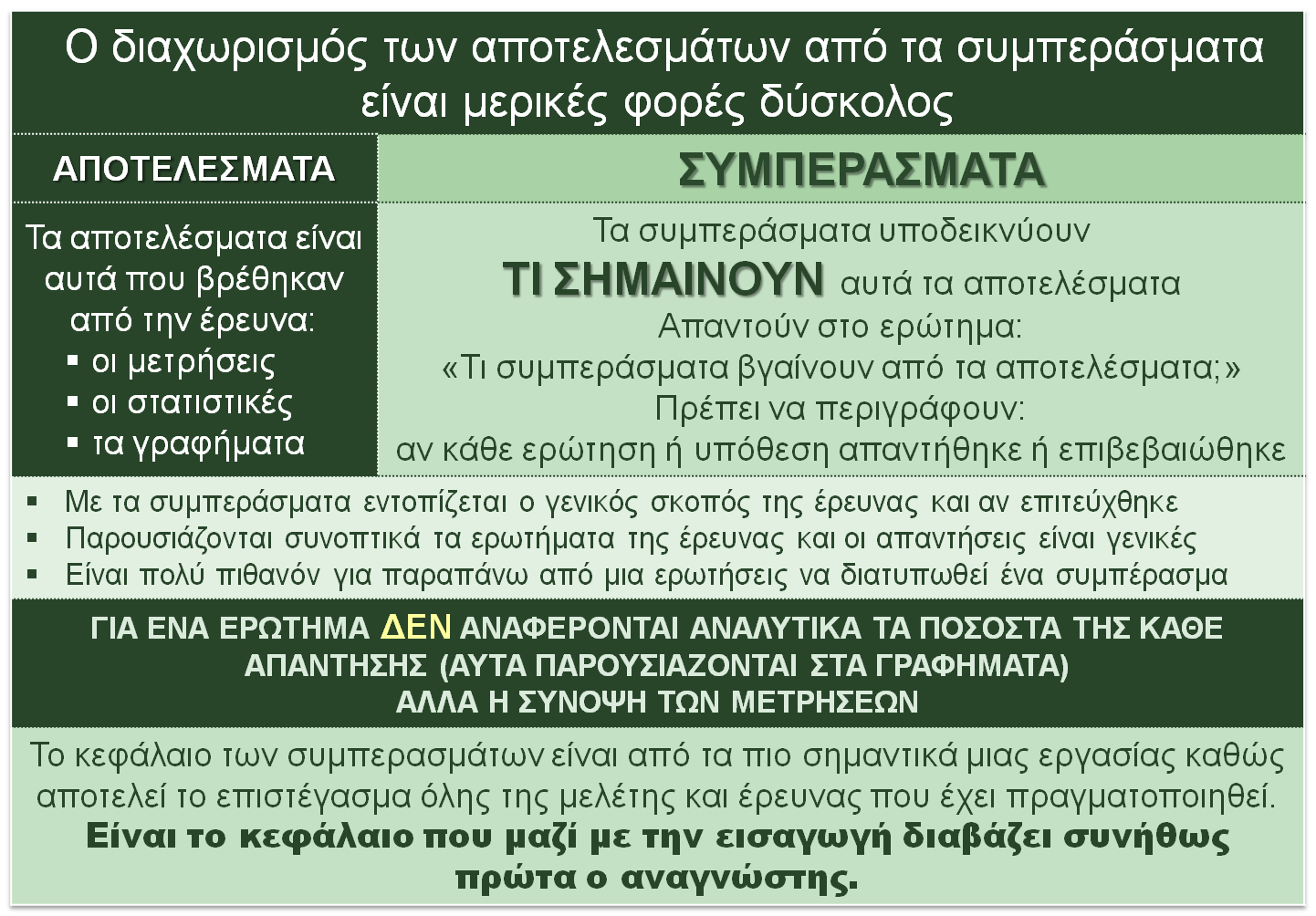 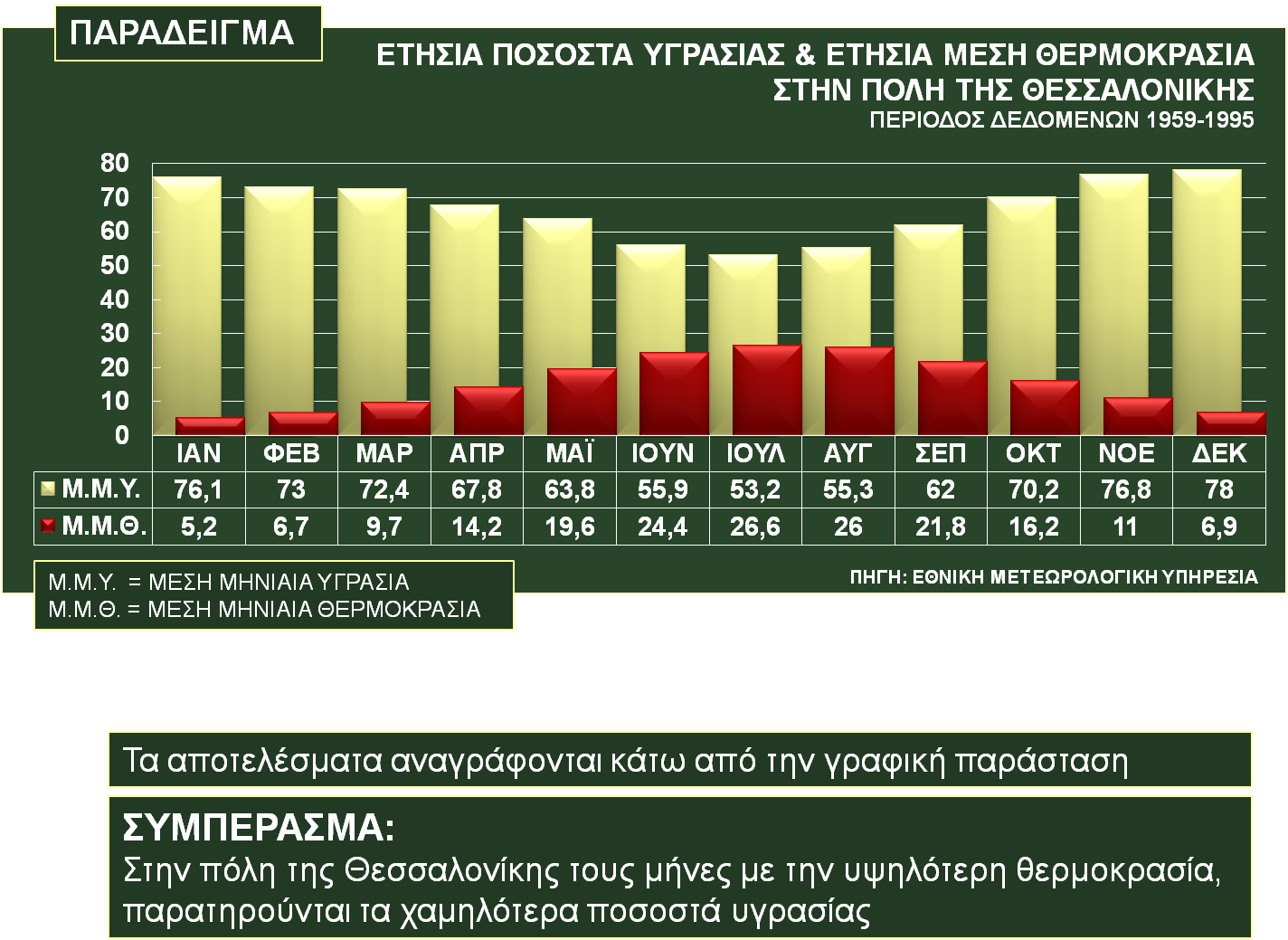 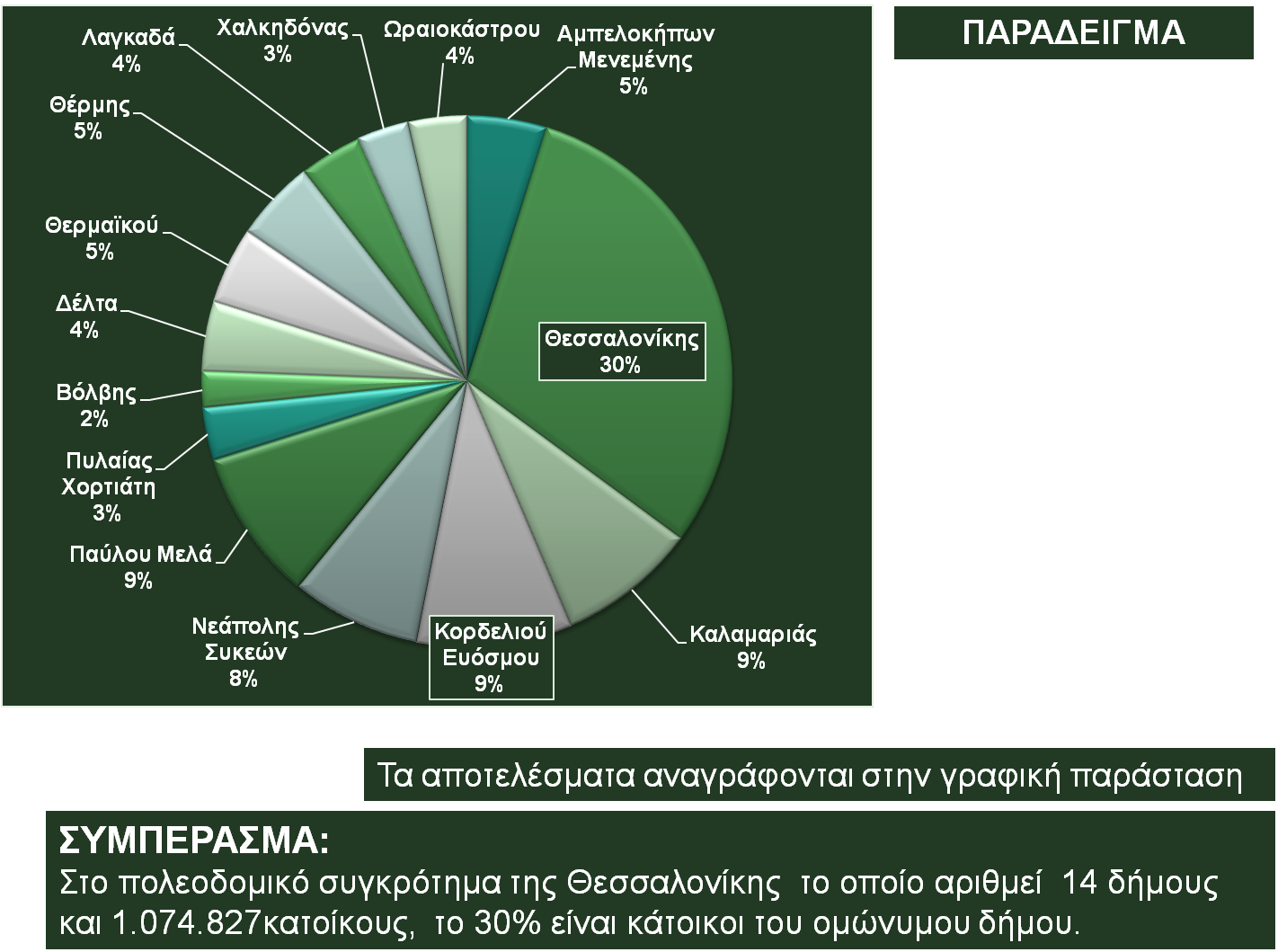 ΑΞΙΟΠΙΣΤΙΑ
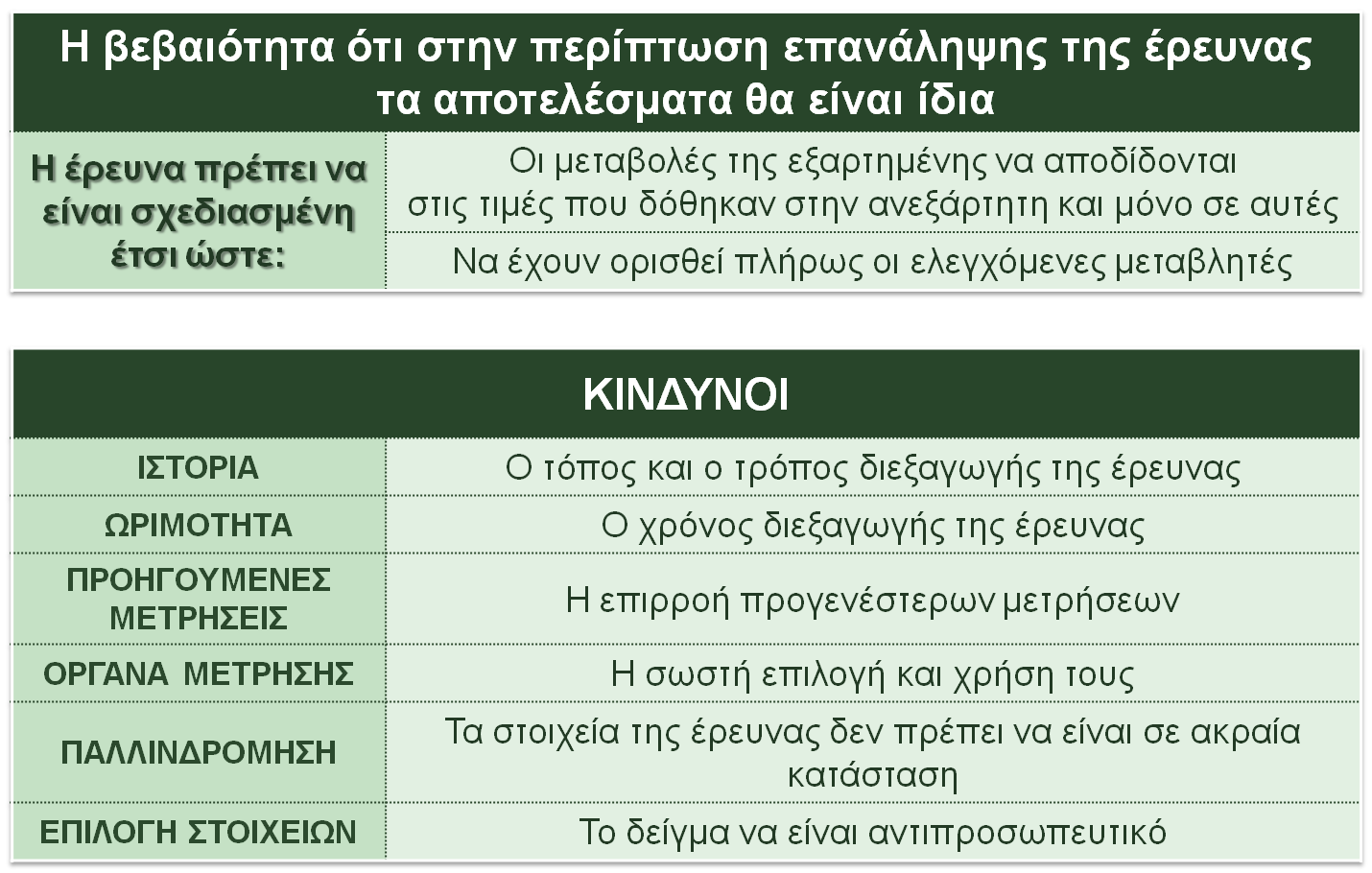 ΤΟ ΜΑΘΗΜΑ ΤΗΣ ΤΕΧΝΟΛΟΓΙΑΣ ΣΥΜΜΕΤΕΧΕΙ ΣΤΟΝ ΜΕΣΟ ΟΡΟ ΤΟ ΜΑΘΗΜΑ ΔΕΝ ΕΞΕΤΑΖΕΤΑΙ ΓΡΑΠΤΩΣ ΤΟΝ ΙΟΥΝΙΟΗ ΓΡΑΠΤΗ ΕΡΓΑΣΙΑ ΠΡΕΠΕΙ ΝΑ ΠΑΡΑΔΟΘΕΙ ΕΓΚΑΙΡΑ ΣΤΟΝ ΧΡΟΝΟ ΠΟΥ ΘΑ ΚΑΘΟΡΙΣΘΕΙ
ΚΑΜΑΡΙΑΝΟΥ ΕΛΕΝΗ   ΠΕ 12.02
ΔΕΚΕΜΒΡΙΟΣ 2017